ToánCác số có ba chữ số (tiết 1+2)lớp 2c
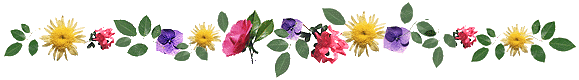 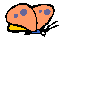 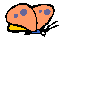 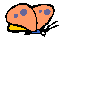 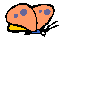 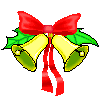 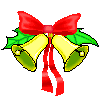 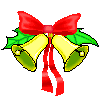 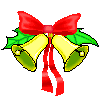 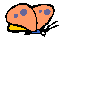 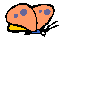 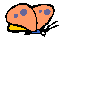 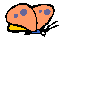 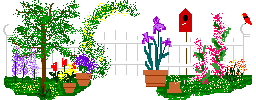 KHỞI ĐỘNG
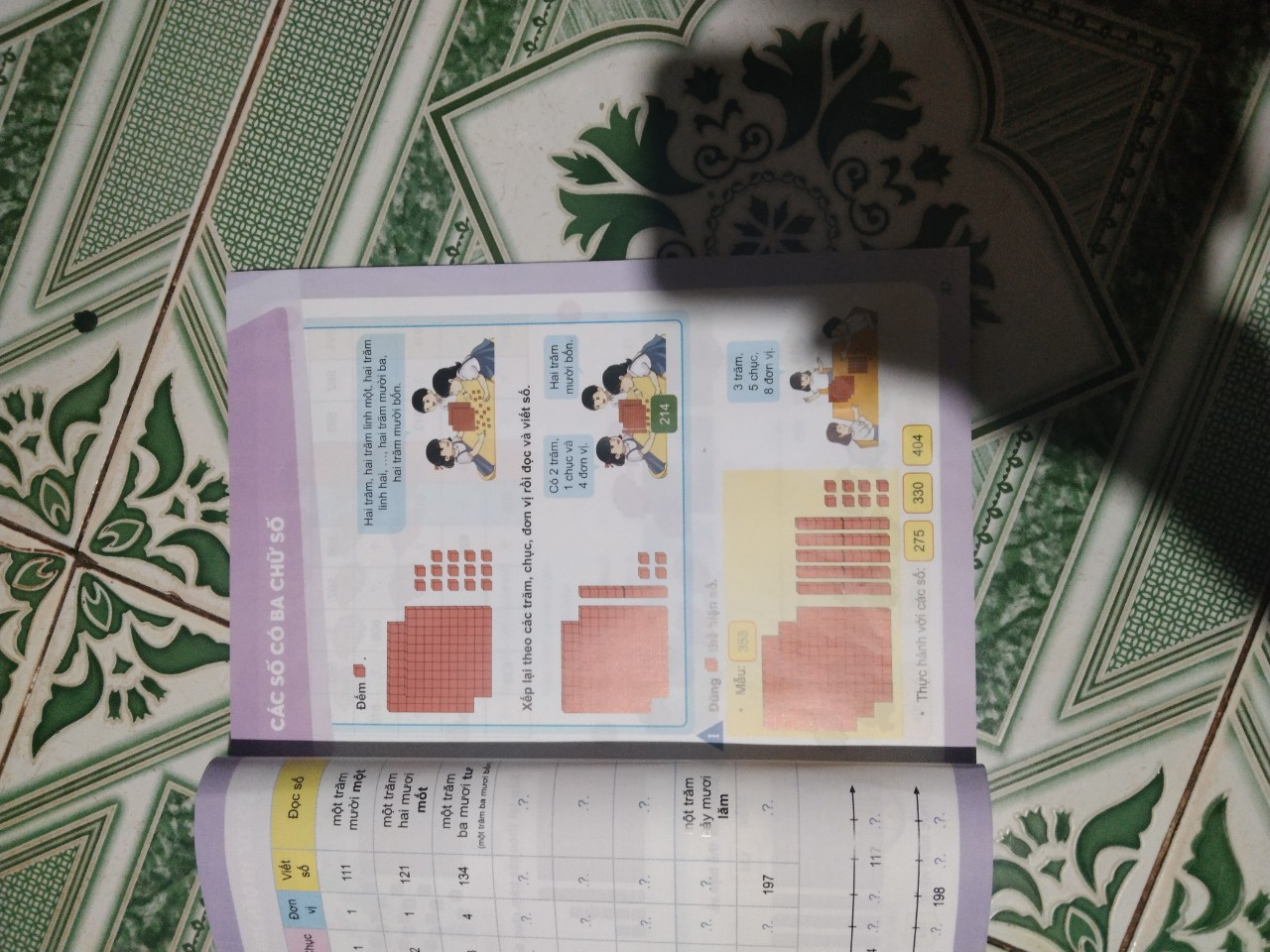 1
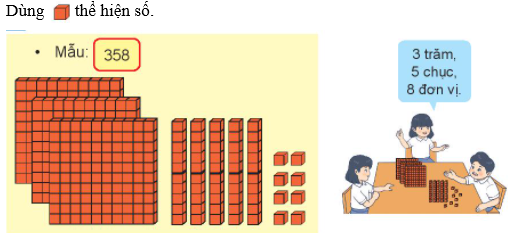 Thực hành với số 275,  330,  404.
*Số 275 gồm     trăm,     chục và    đơn vị.
2
7
5
Gợi ý : Em lấy 2 thẻ trăm, 7 thẻ chục và 5 khối lập phương.
* Số 330 gồm      trăm,    chục và     đơn vị.
3
3
0
Gợi ý : Em lấy 3 thẻ trăm, 3 thẻ chục.
* Số 404 gồm     trăm,    chục và     đơn vị.
4
0
4
Gợi ý: Em lấy 4 thẻ trăm, 4 khối lập phương.
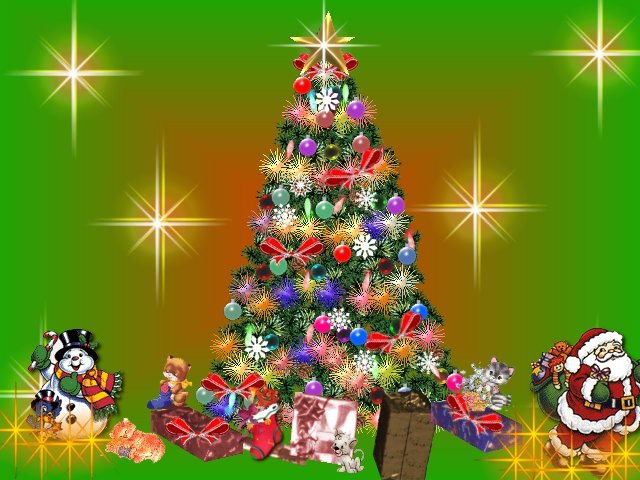 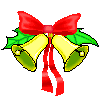 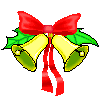 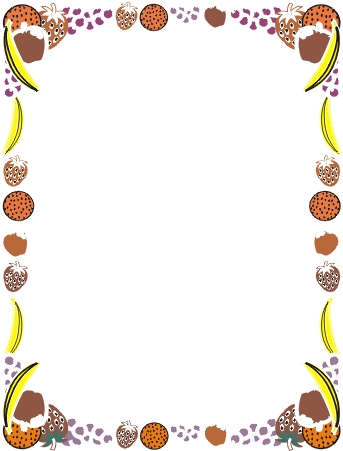 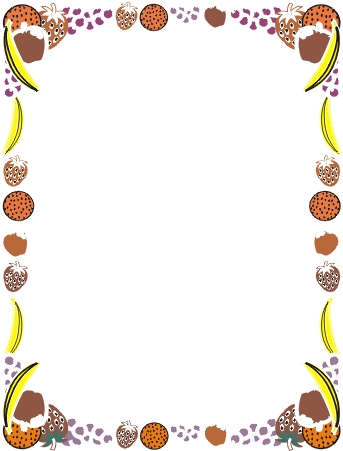 CHÀO TẠM BIỆT !
CÁC EM HỌC SINH
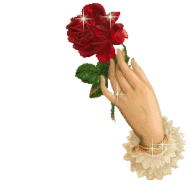 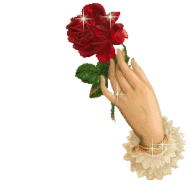 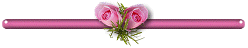 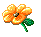 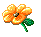 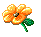 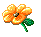 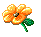 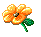 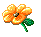 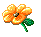 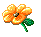 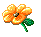 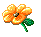 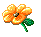 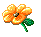 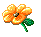 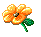 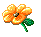 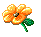 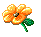 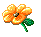 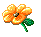 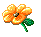 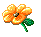 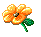 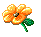 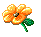 TOÁN Tiết 2
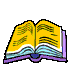 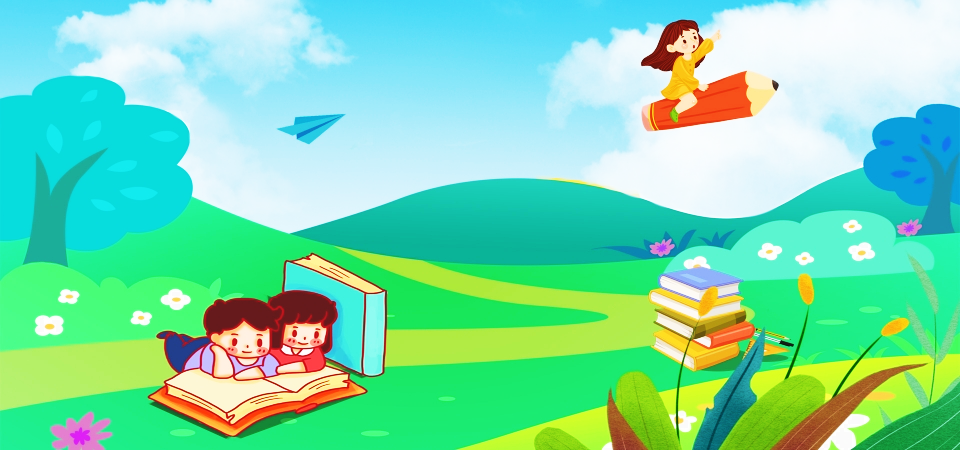 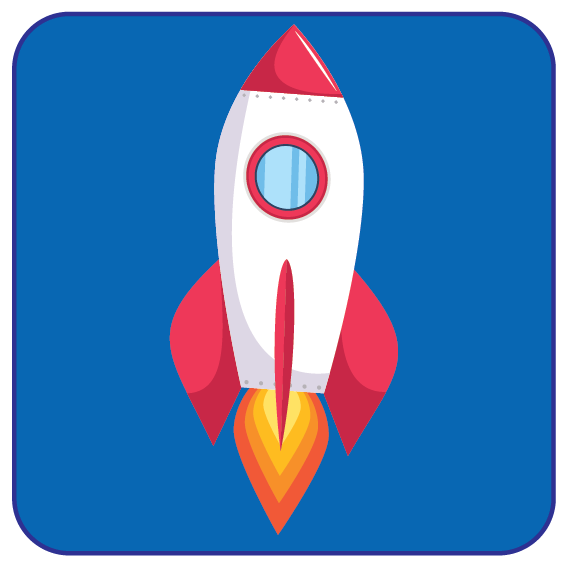 BÀI SOẠN CỦA 
LAN HƯƠNG
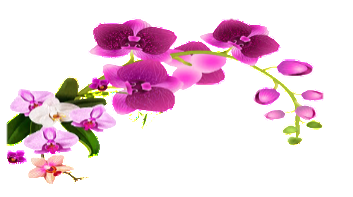 Khởi động
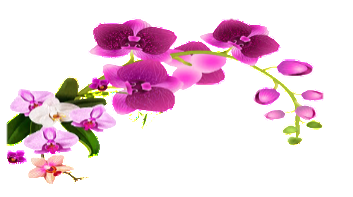 035.447.3852
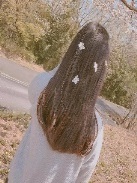 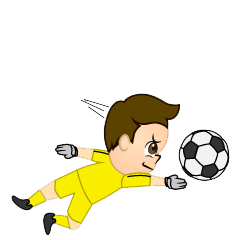 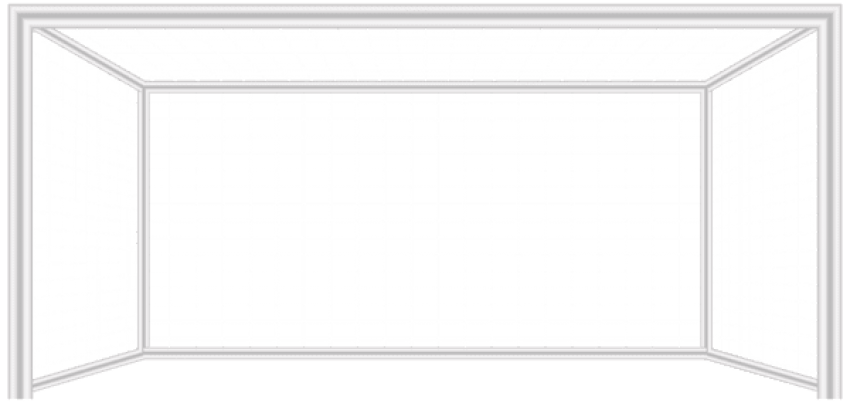 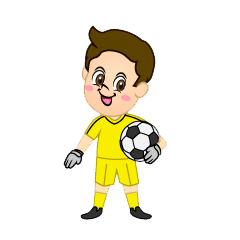 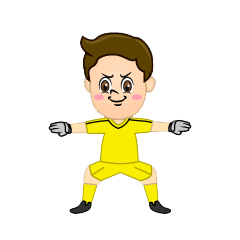 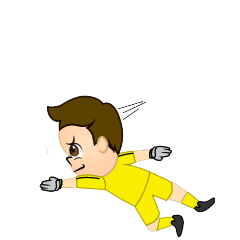 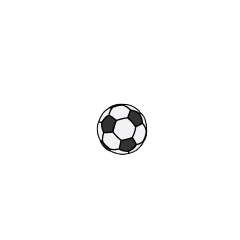 Số 275 gồm ....trăm, ....chục,.....đơn vị
C. 20 trăm, 7 chục, 5 đơn vị
A. 2 trăm, 7 chục, 5 đơn vị
B. 7 trăm, 2 chục, 5 đơn vị
D. 2 trăm, 75 đơn vị
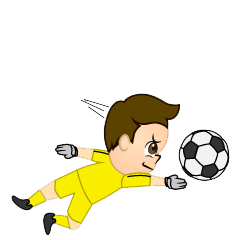 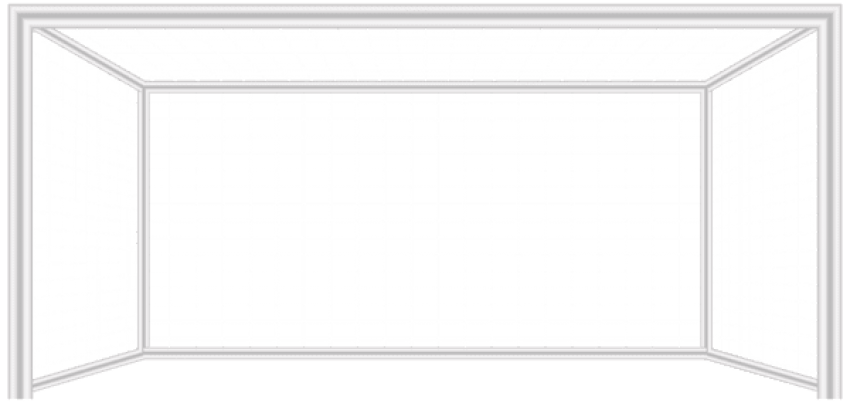 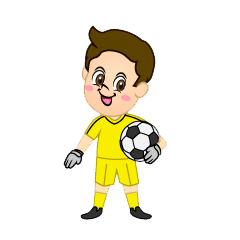 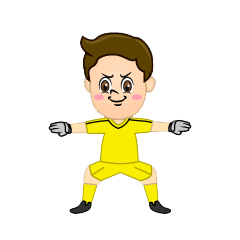 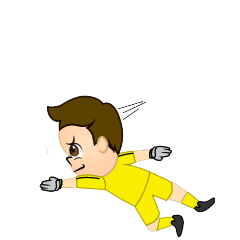 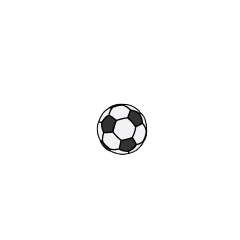 Số 330 gồm 3 trăm, 3 chục,3 đơn vị. Đúng hay sai?
A. Đúng
B. Sai
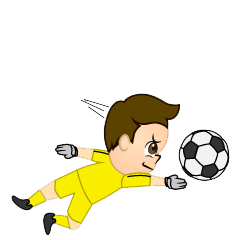 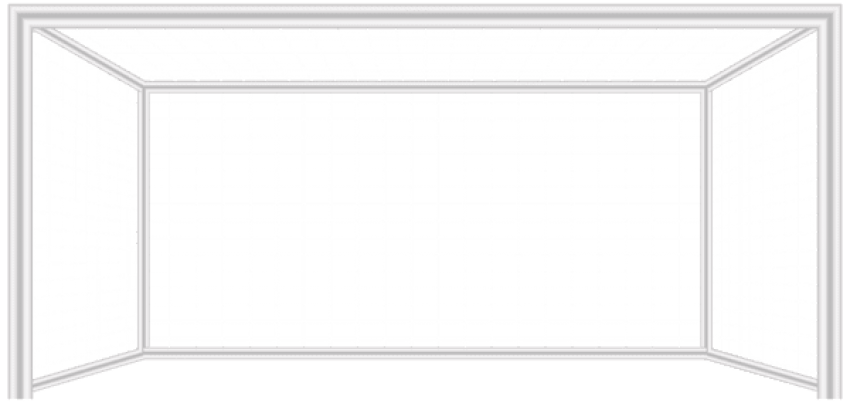 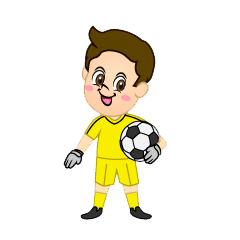 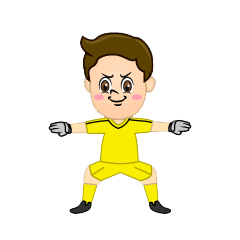 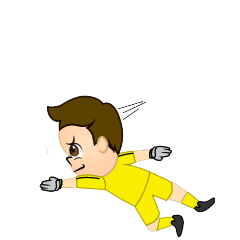 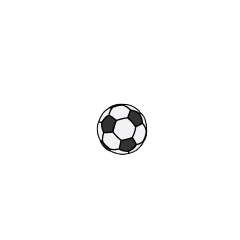 Số gồm 4 trăm, 4 đơn vị là số?
C. 444
A. 404
D. 454
B. 414
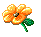 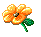 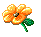 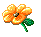 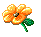 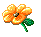 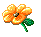 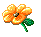 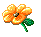 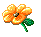 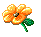 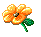 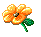 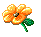 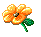 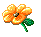 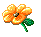 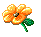 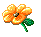 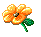 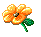 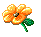 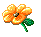 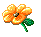 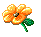 TOÁN
Các số có ba chữ số
( Tiết 2)
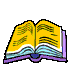 Bài 1: Số
598
600
593
594
?
596
597
?
599
?
?
595
592
591
601
603
606
607
609
602
?
604
605
?
?
608
?
610
614
616
620
612
618
611
?
613
?
615
?
617
?
619
?
621
623
625
627
629
?
622
?
624
?
626
?
?
630
628
631
?
?
?
635
?
?
?
639
?
632
633
634
636
637
638
640
+ Đọc các số có số chục là 0.
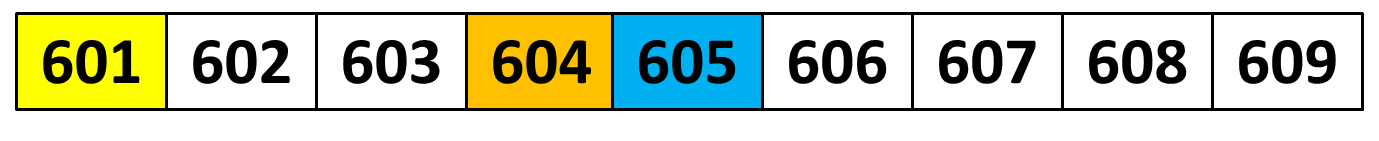 + Đọc các số tròn trăm, tròn chục.
600
610
620
640
630
a)
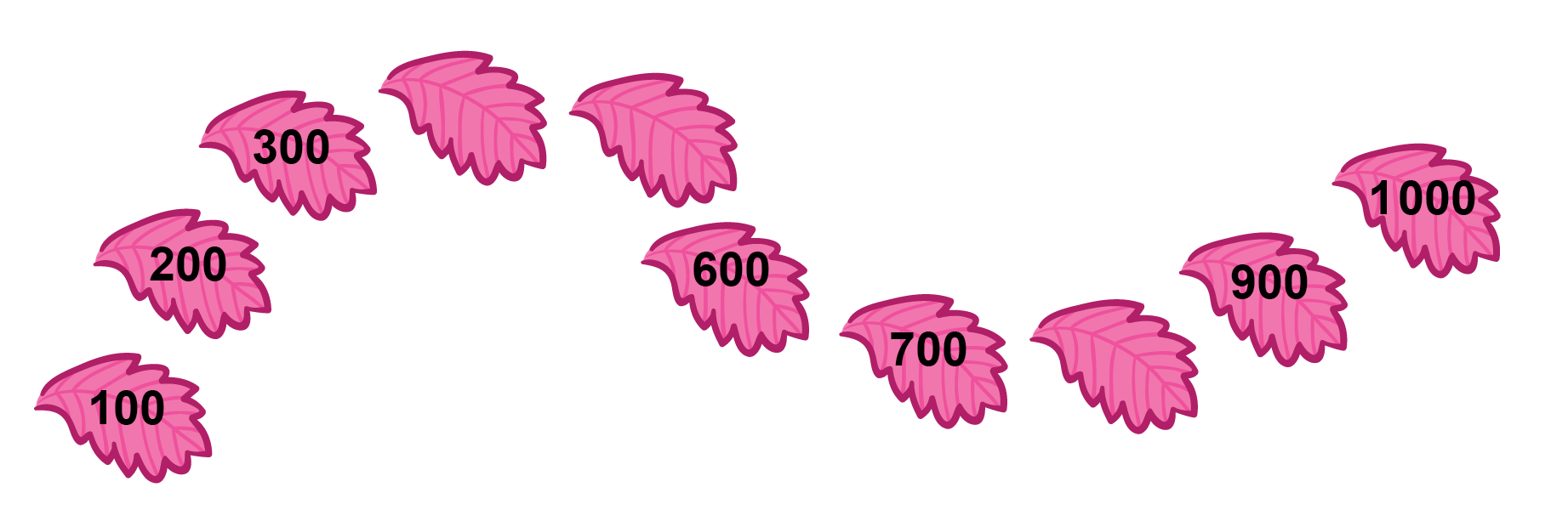 400
?
?
500
+ 100
800
?
Bài 2: Số?
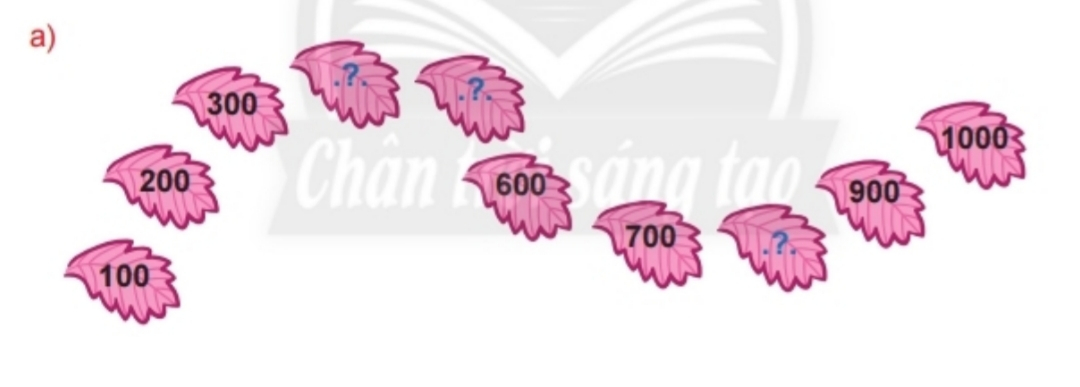 400
500
+ 100
800
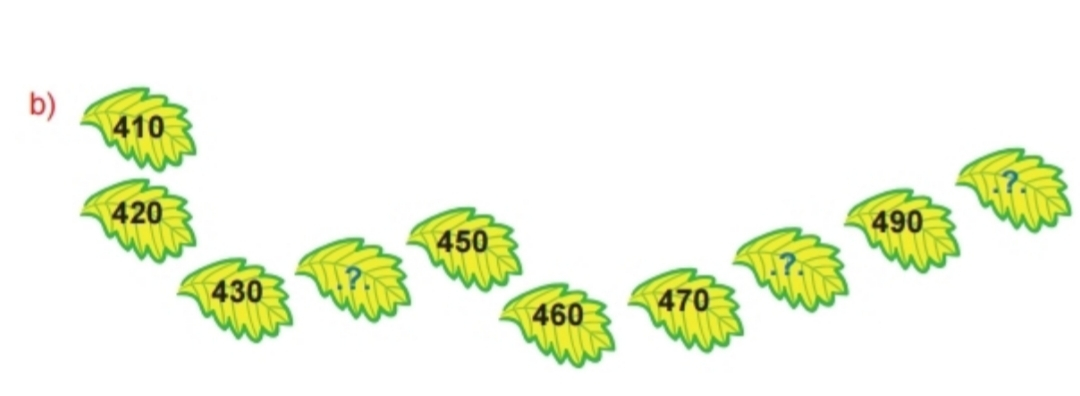 + 10
500
440
480
+ 1
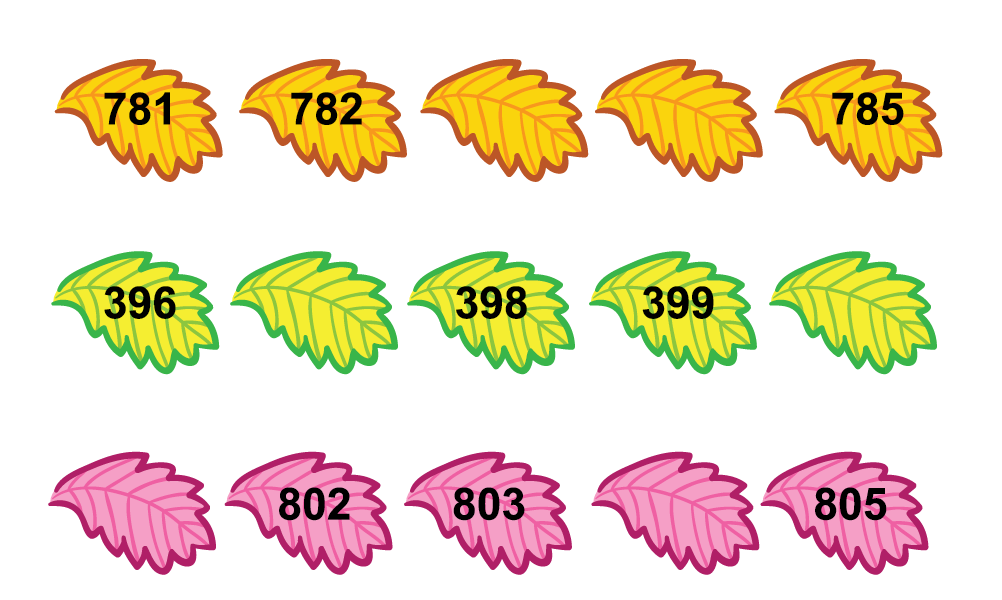 ?
?
783
784
+ 1
+ 1
c)
?
400
?
397
+ 1
?
804
801
?
3
Viết số
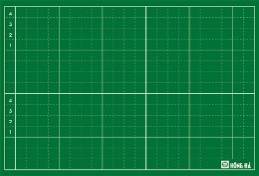 811
Tám trăm mười một
Tám trăm mười một
Sáu trăm hai mươi mốt
Sáu trăm hai mươi mốt
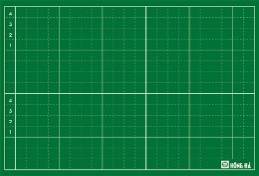 621
Chín trăm linh năm
905
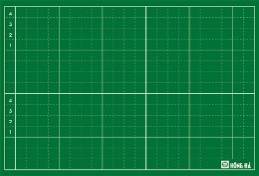 Chín trăm linh năm
Năm trăm ba mươi lăm
Năm trăm ba mươi lăm
535
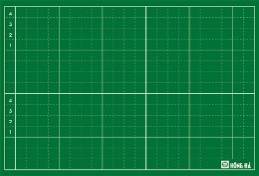 Bảy trăm mười bốn
714
Bảy trăm mười bốn
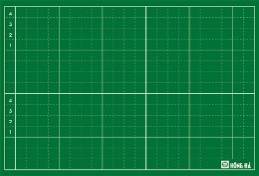 KẾT THÚC TIẾT HỌC
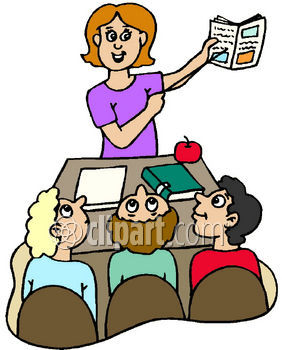 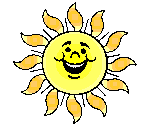 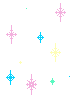 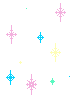 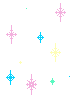 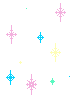 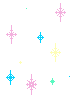 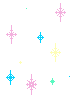 Toán
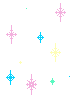 Các số có ba chữ số (tiết 3)
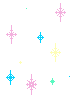 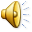 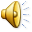 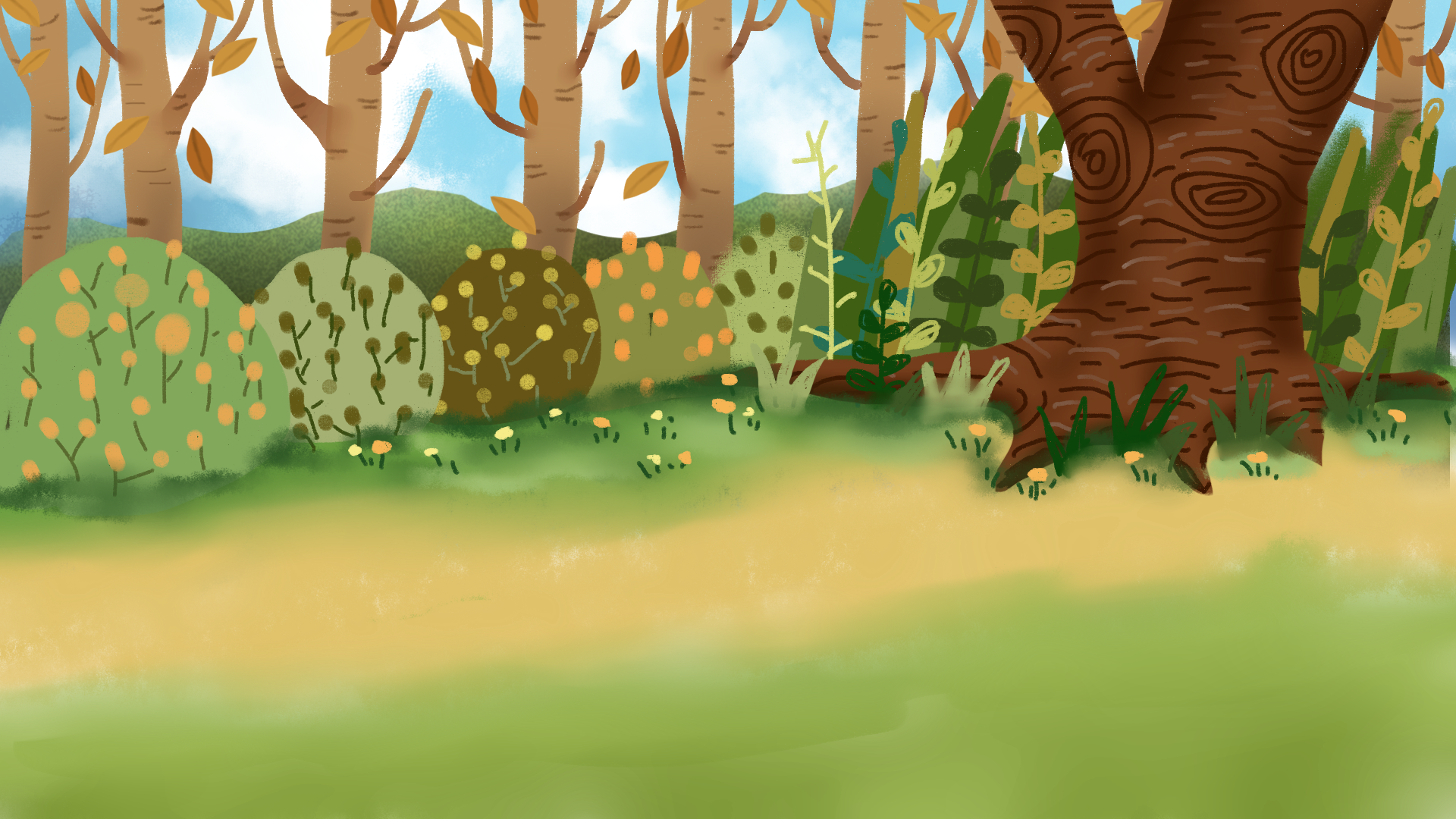 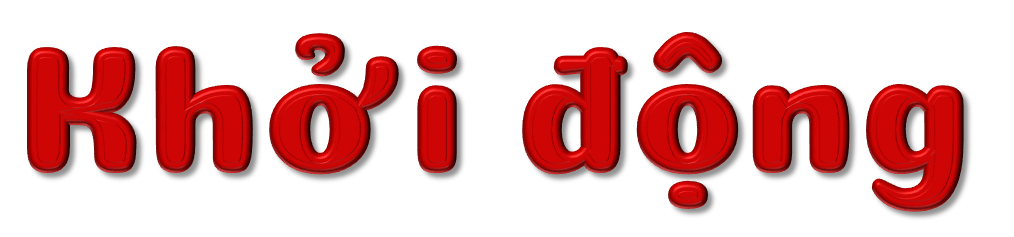 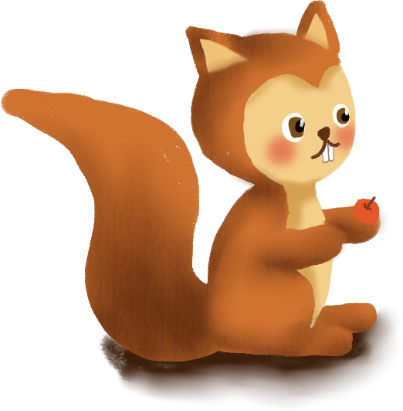 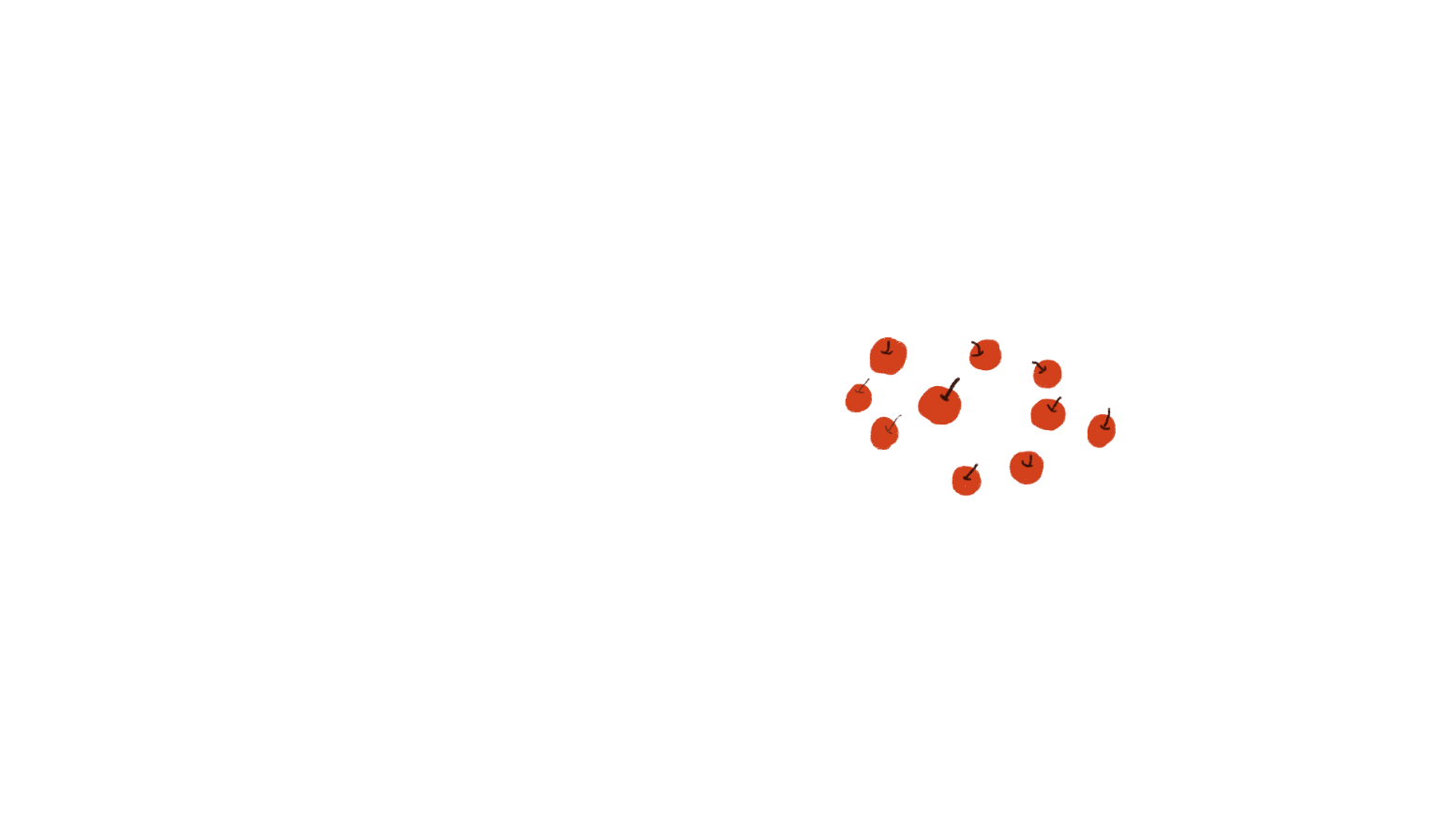 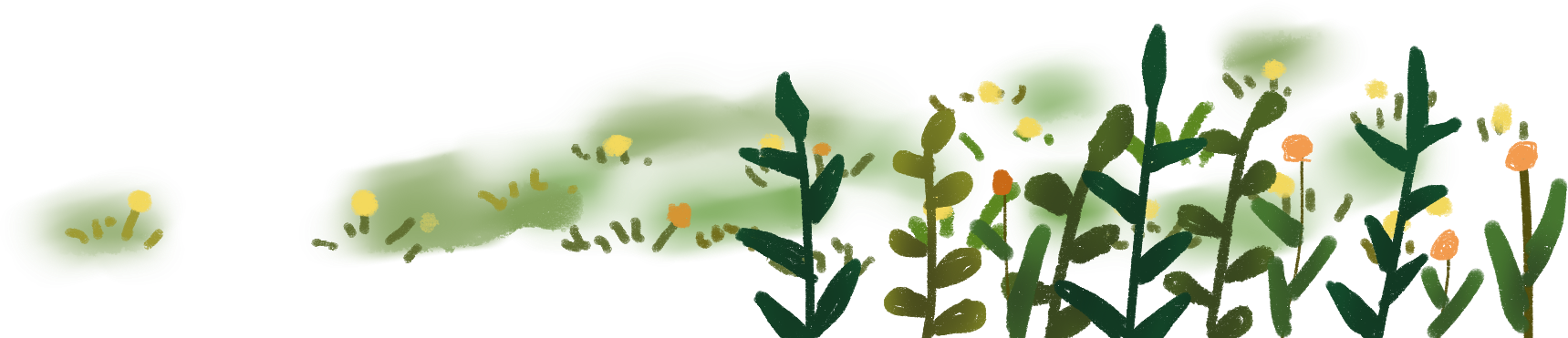 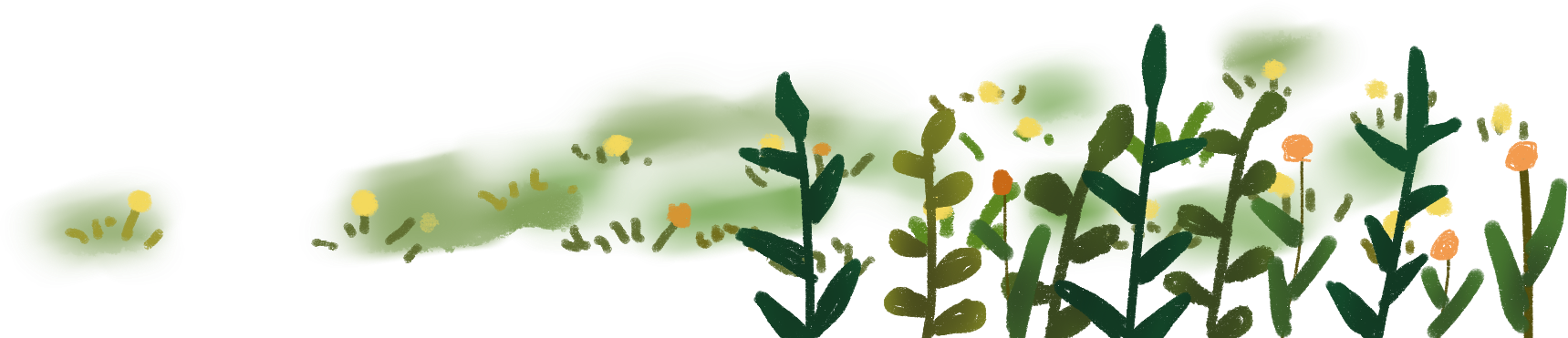 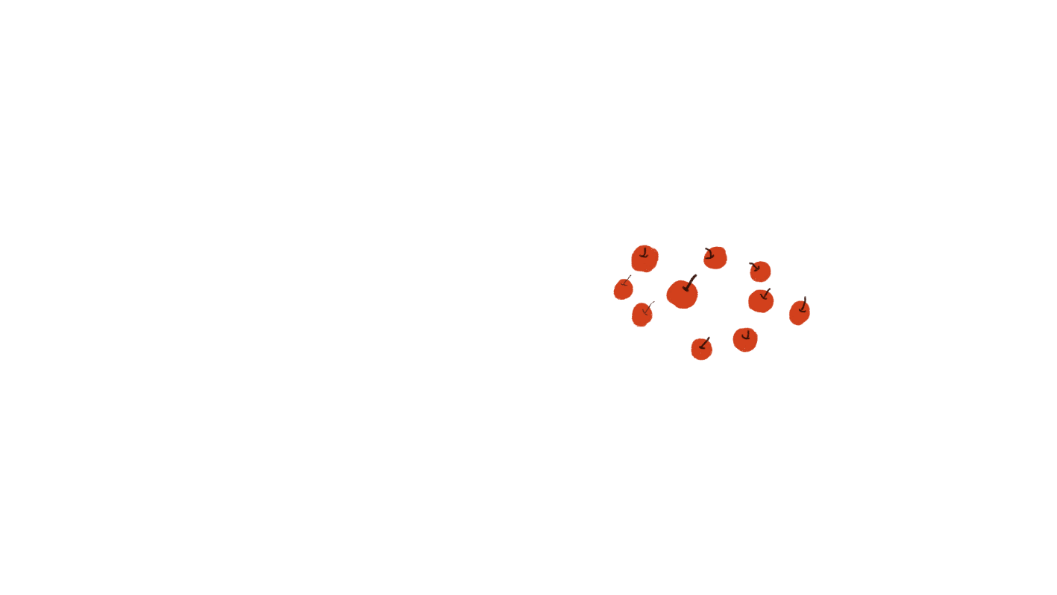 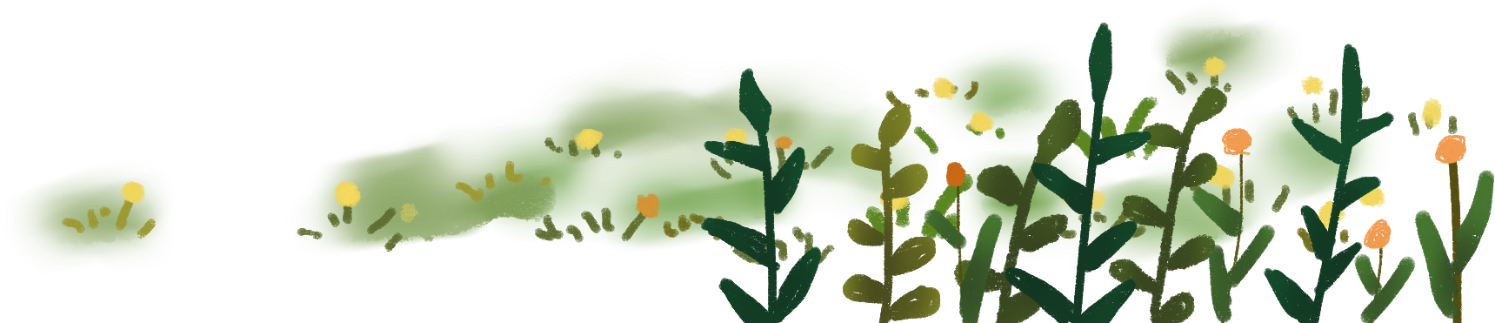 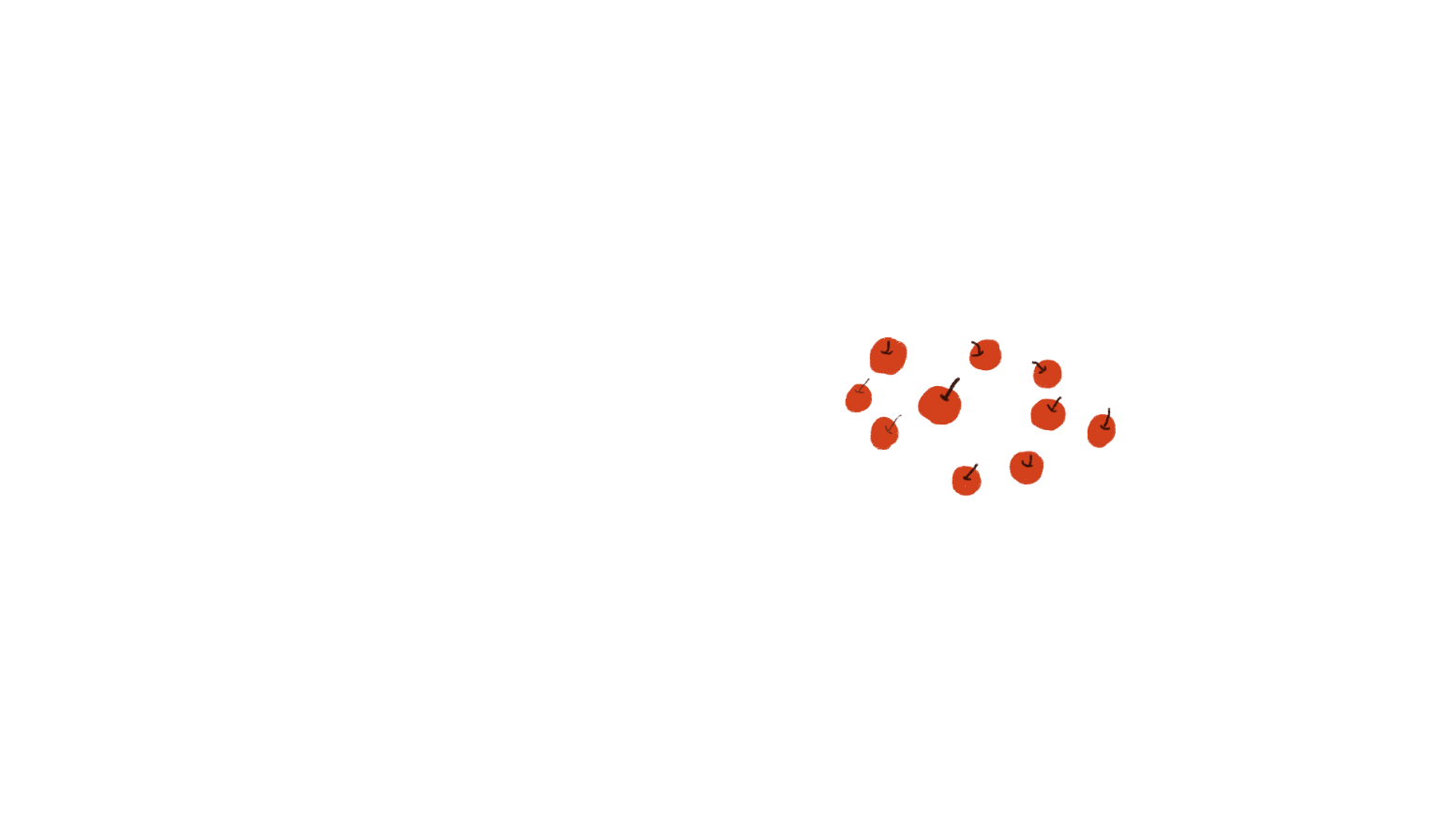 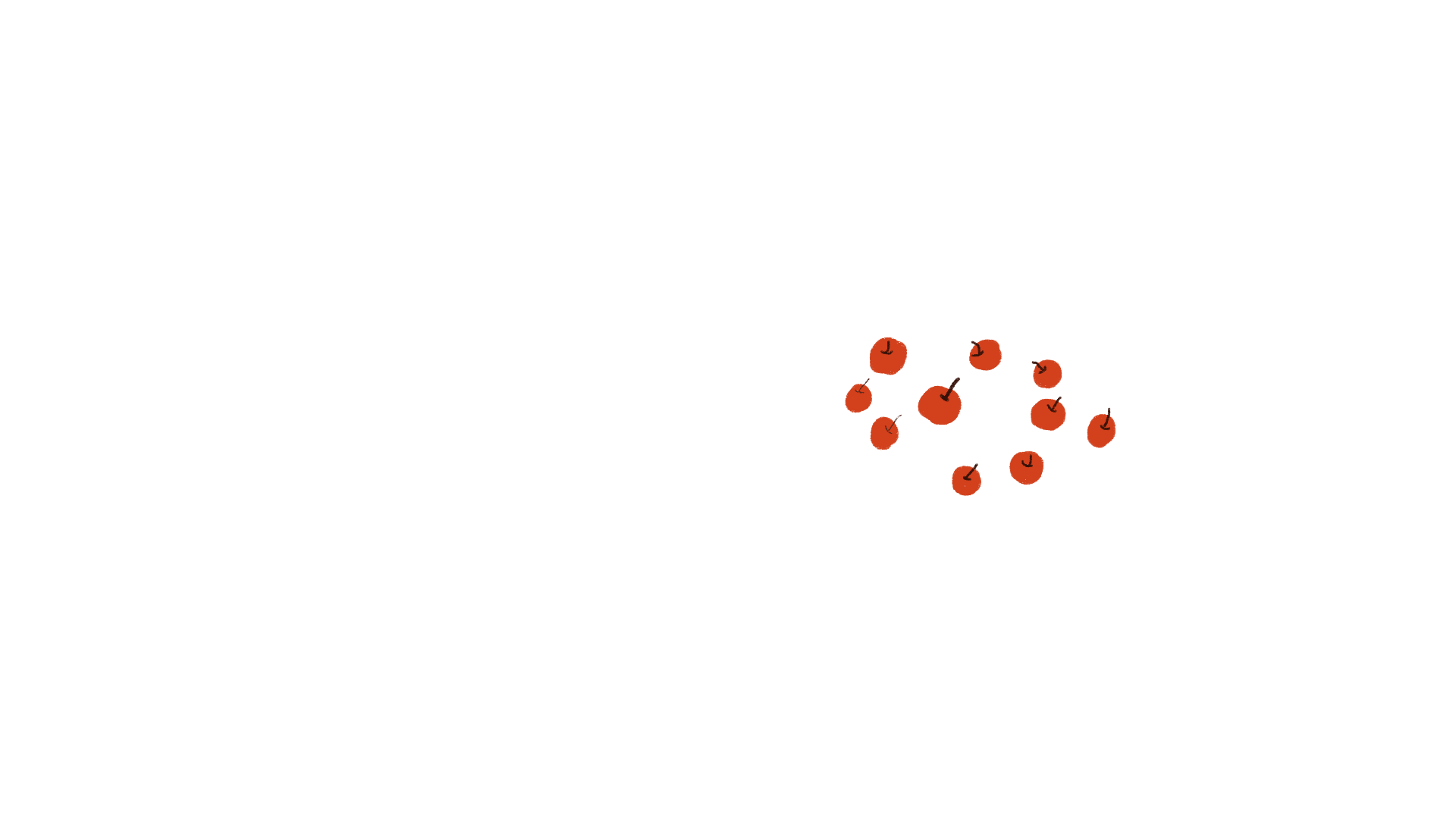 4
Mỗi con vật sống ở đâu?
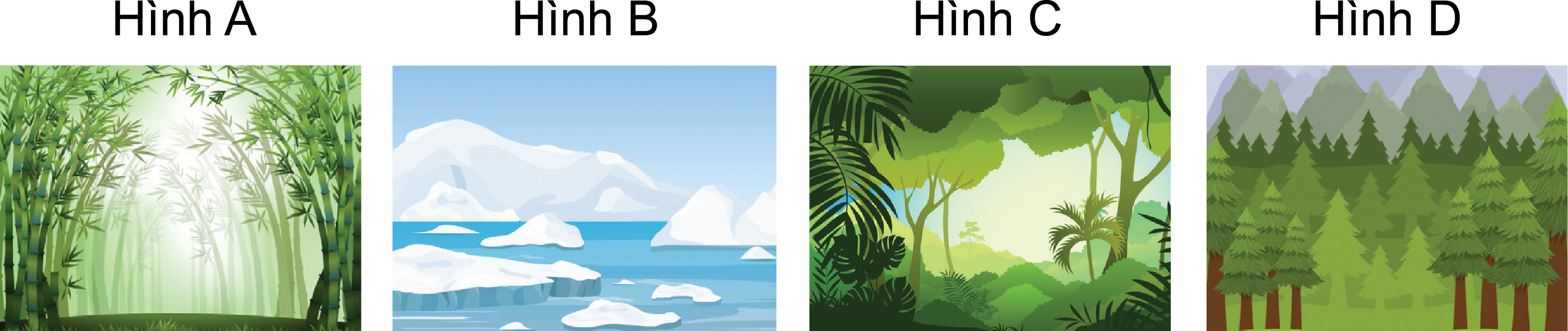 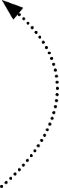 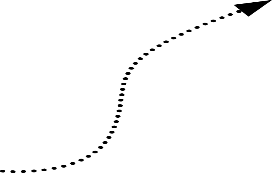 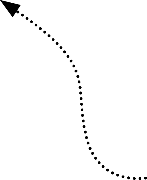 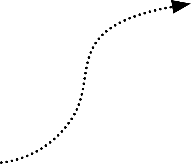 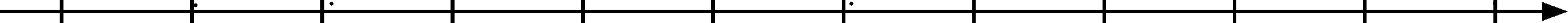 402
405
406
409
401
404
403
407
408
398
399
400
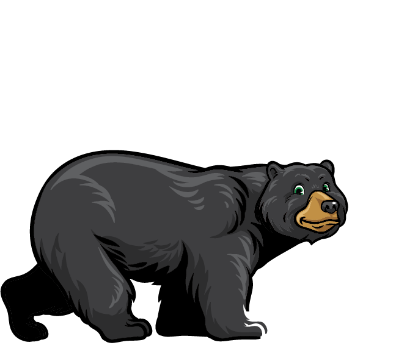 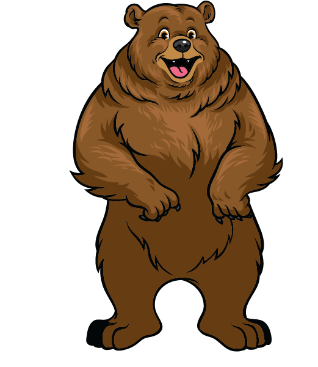 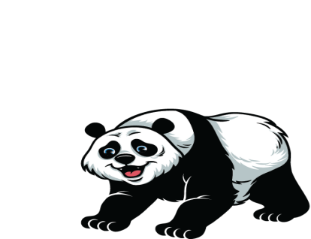 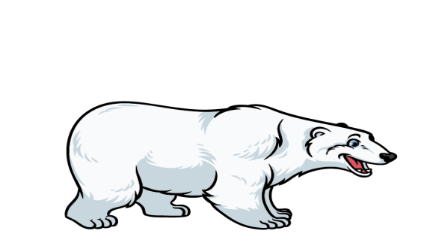 400
399
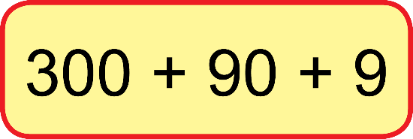 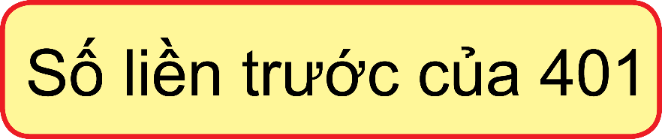 409
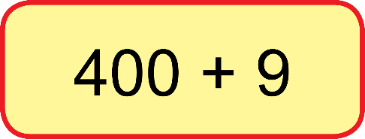 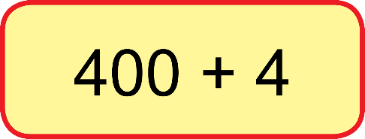 404
5
Đi theo thứ tự các số tròn chục để đến vương quốc Truyện Cổ Tích.
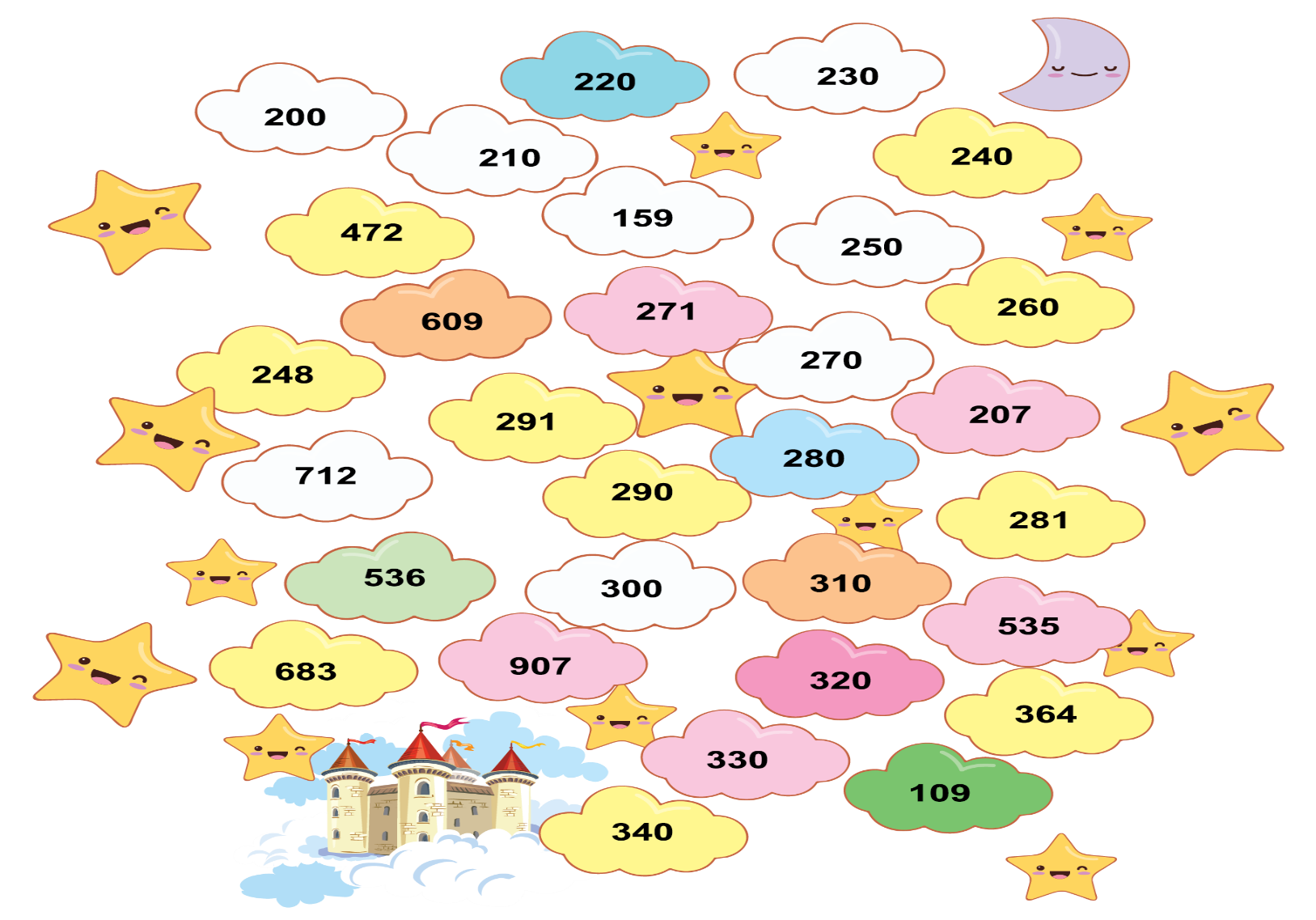 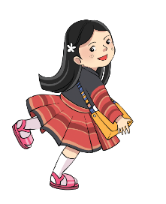 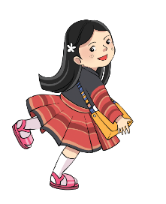 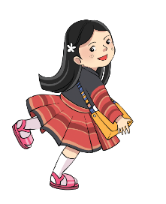 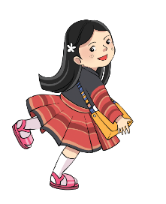 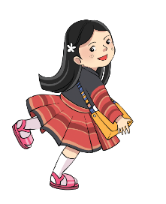 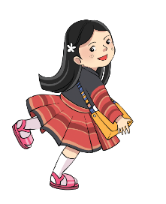 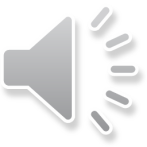 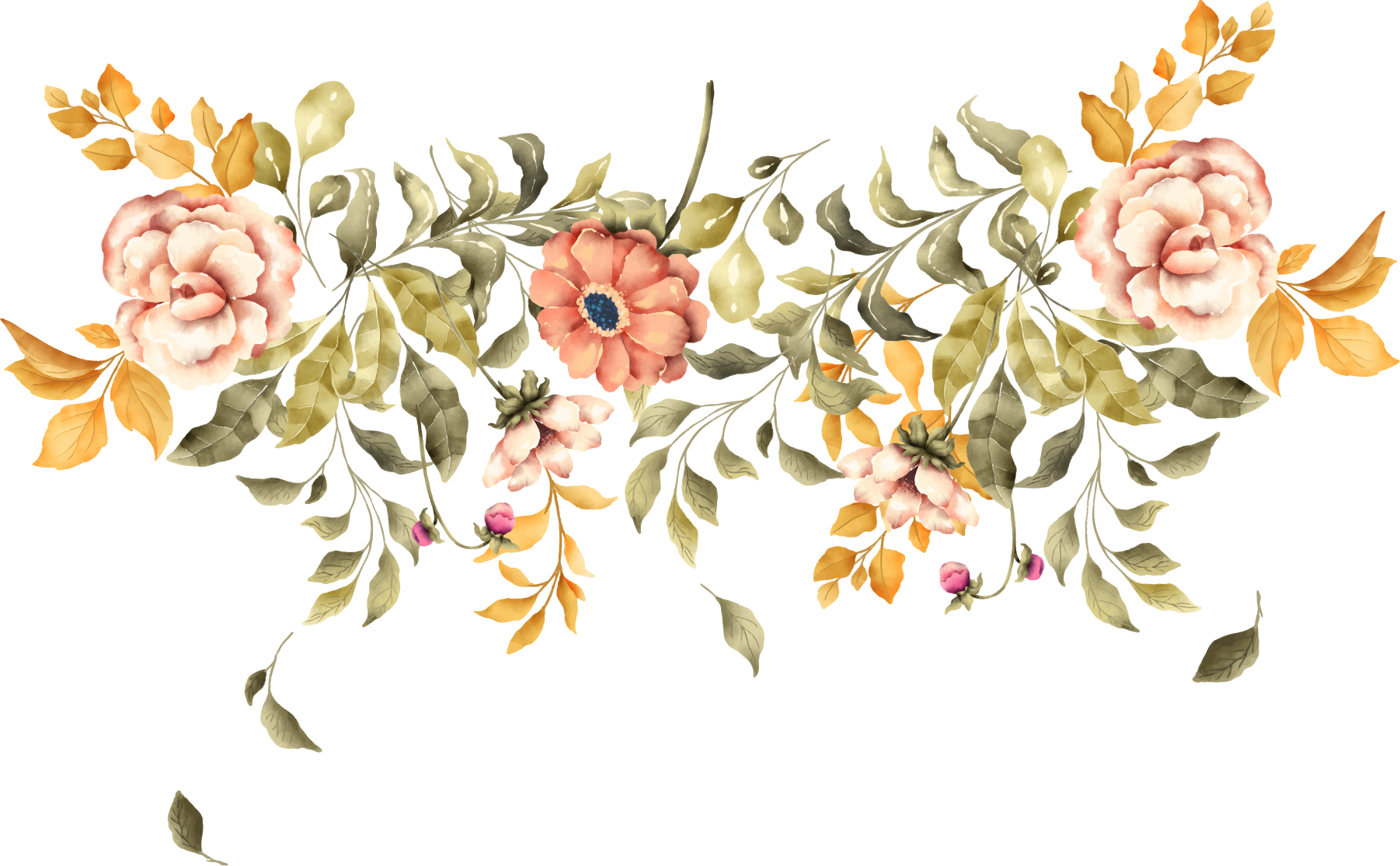 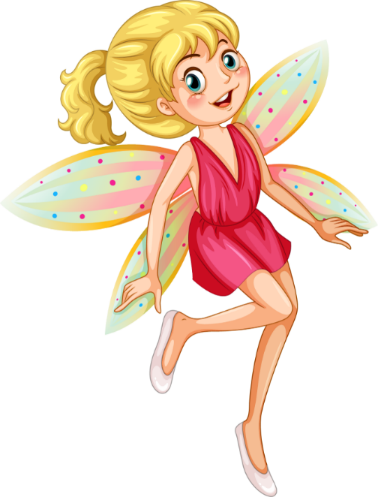 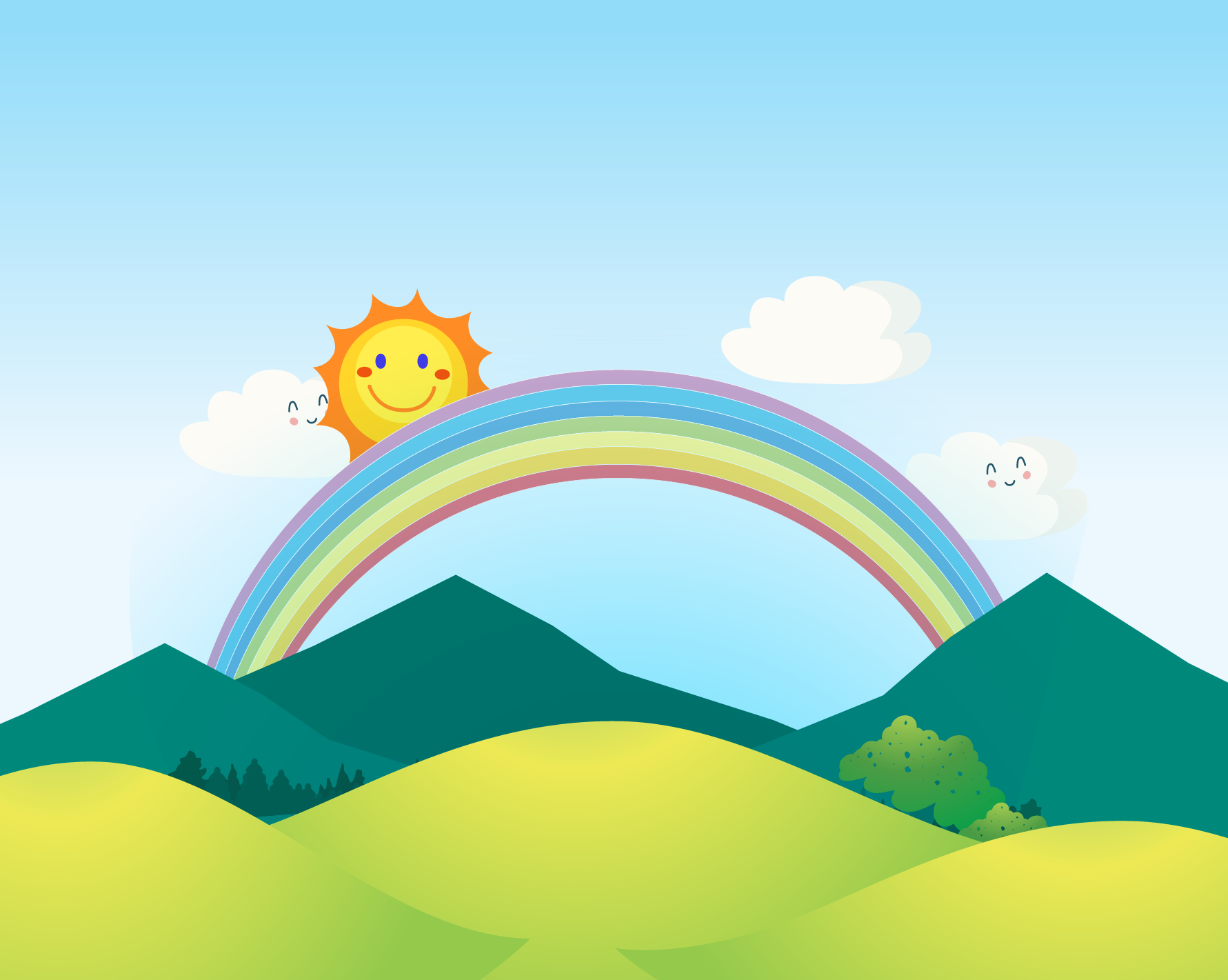 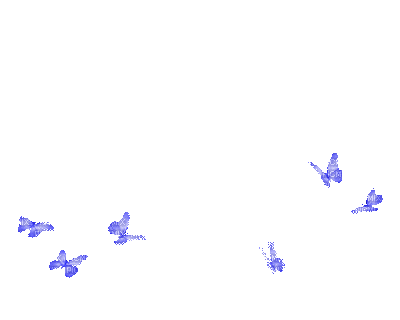 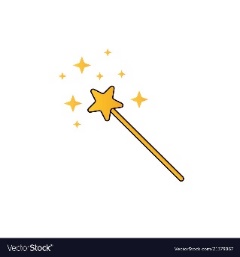 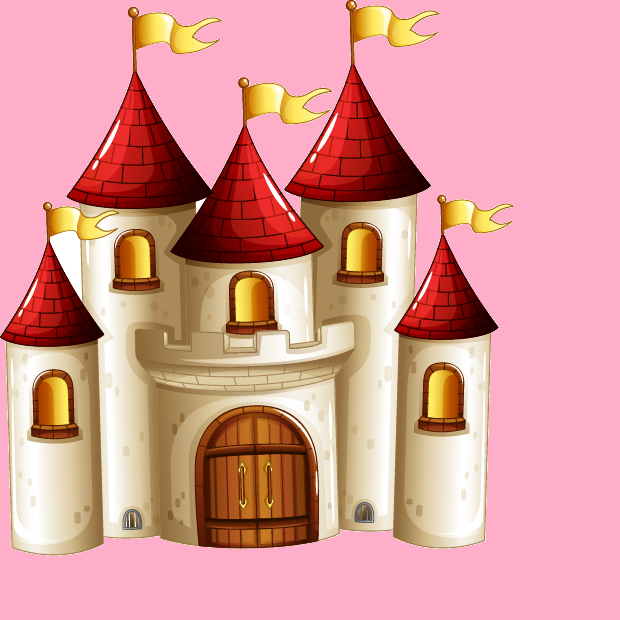 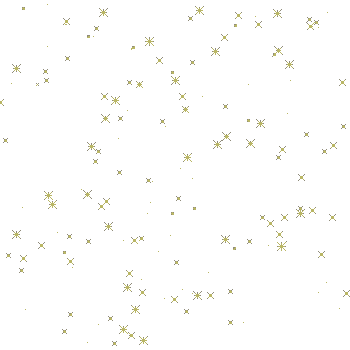 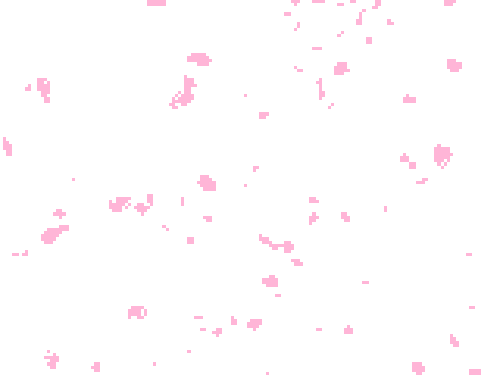 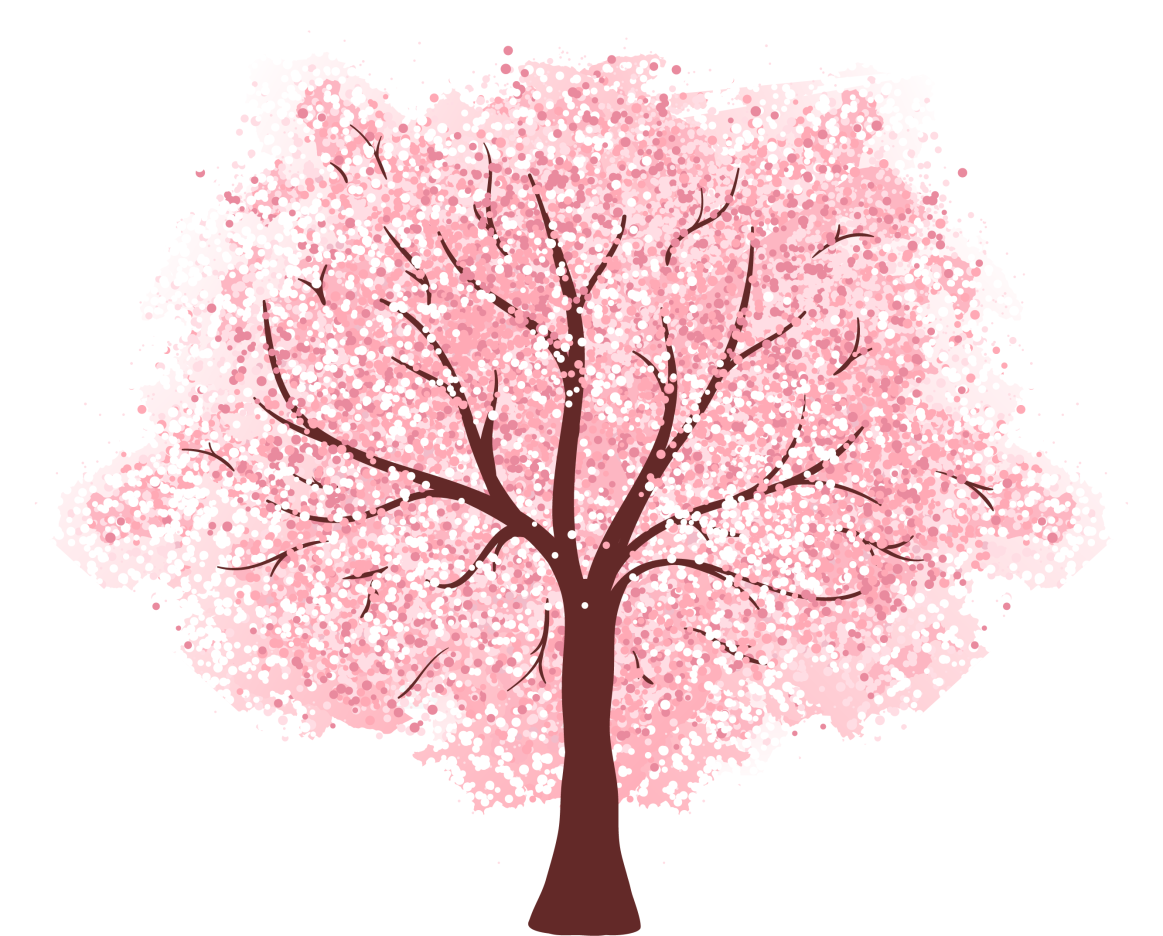 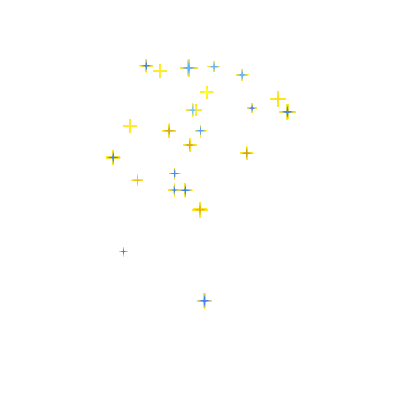 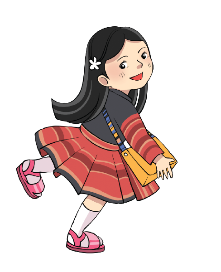 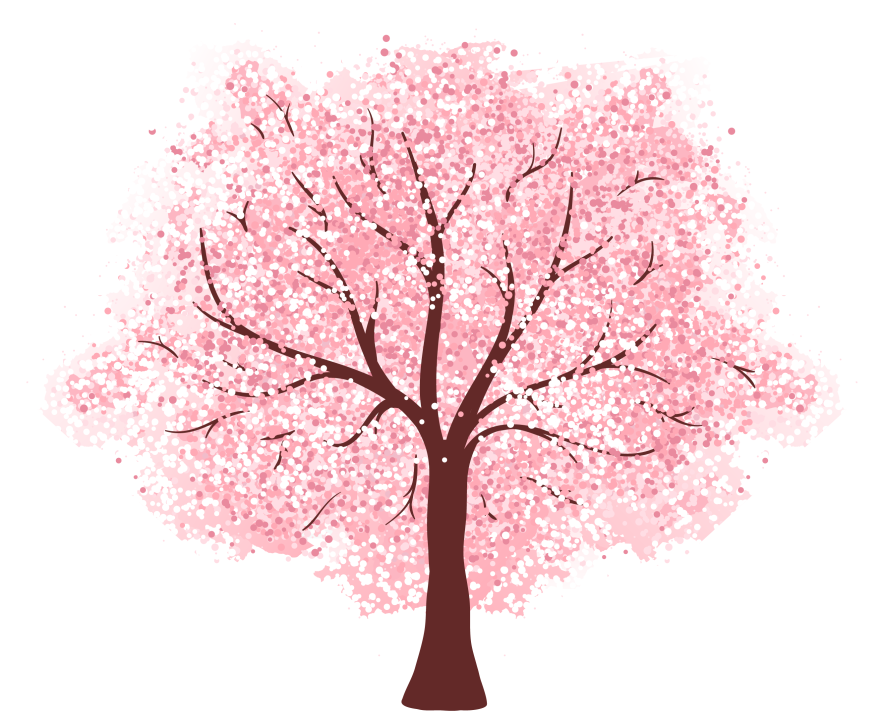 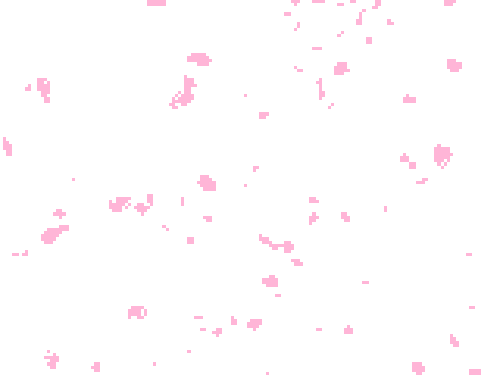 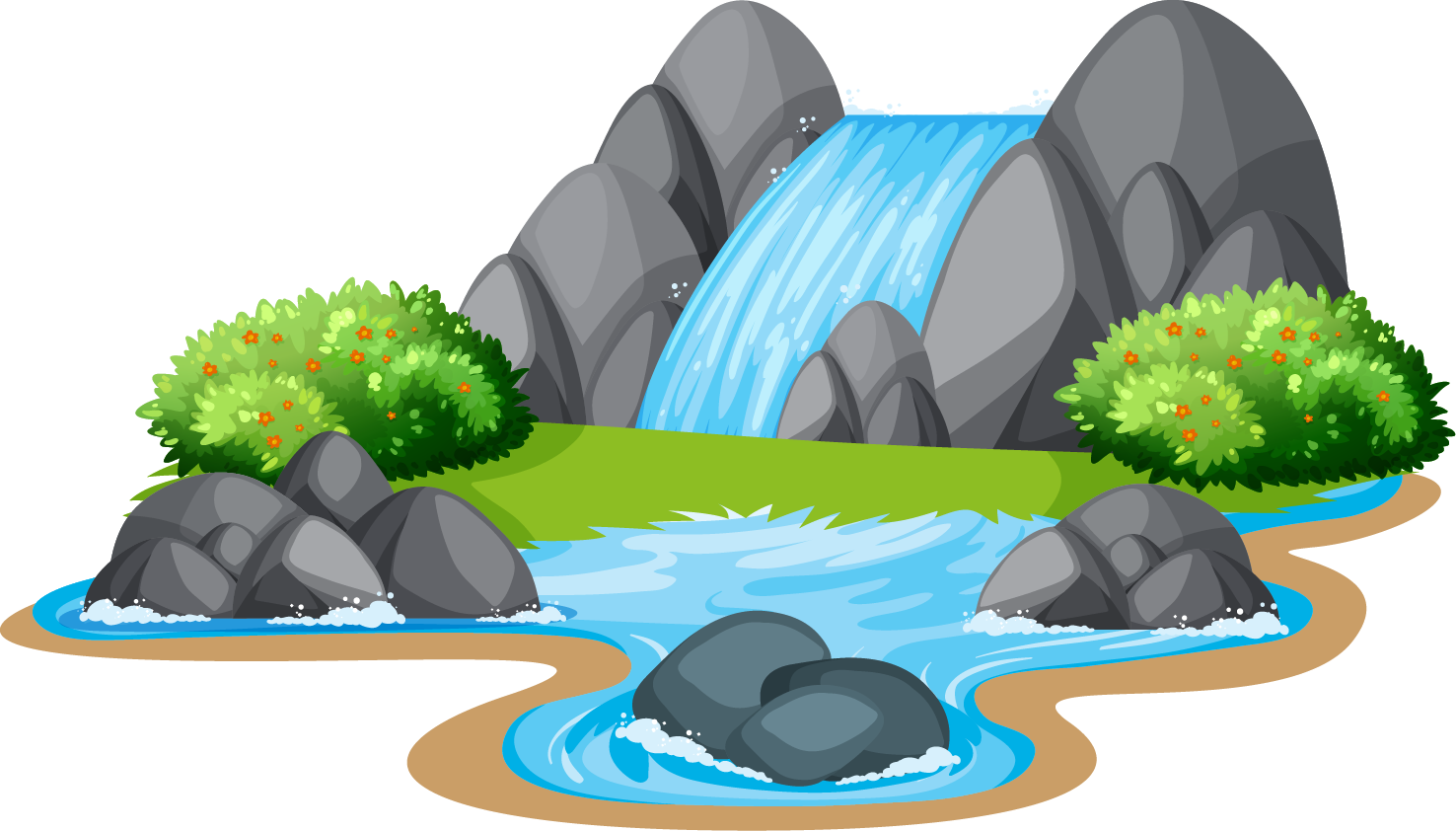 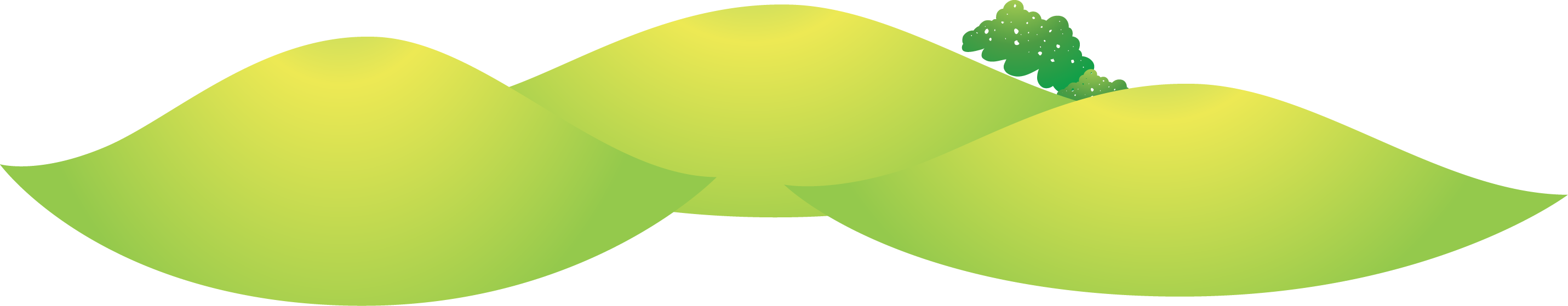 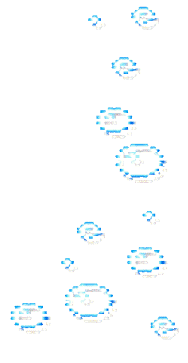 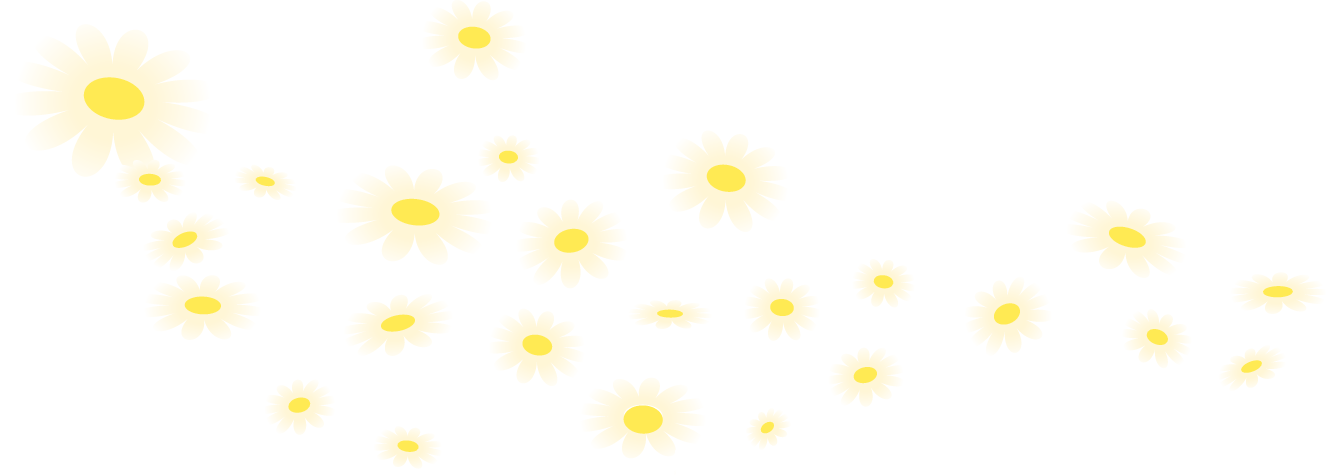 6
Xếp hình
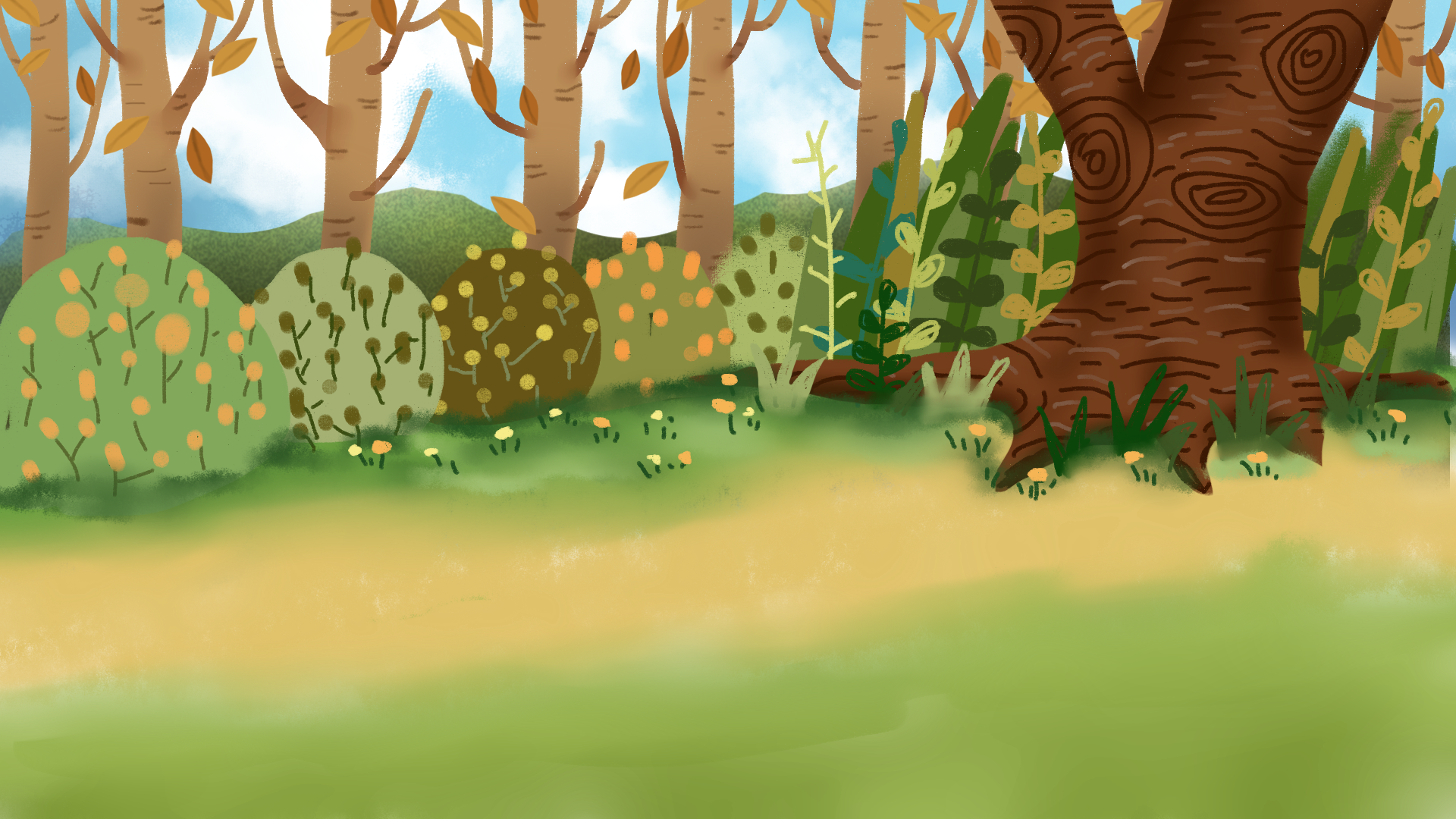 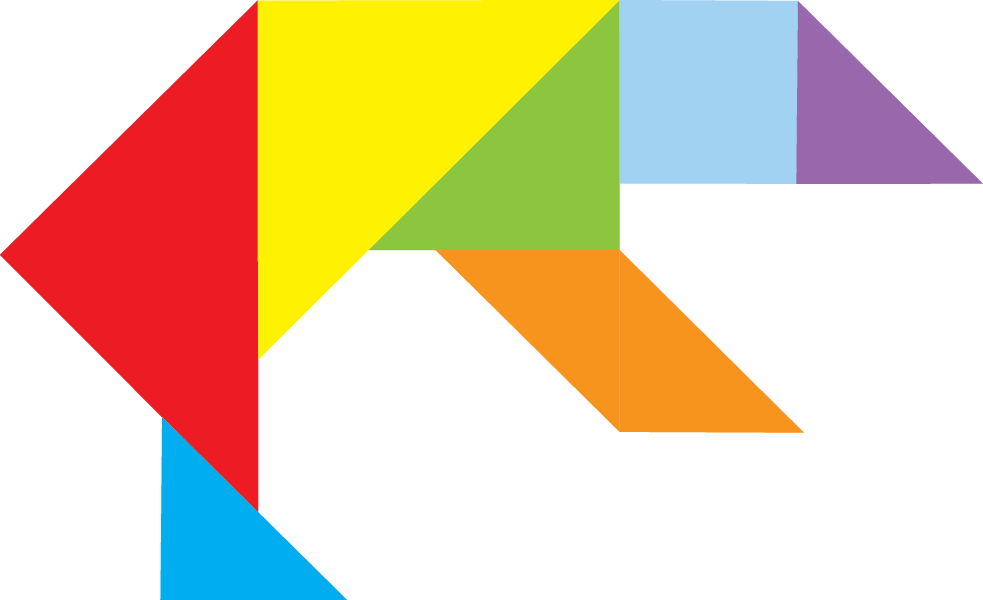 Con gấu
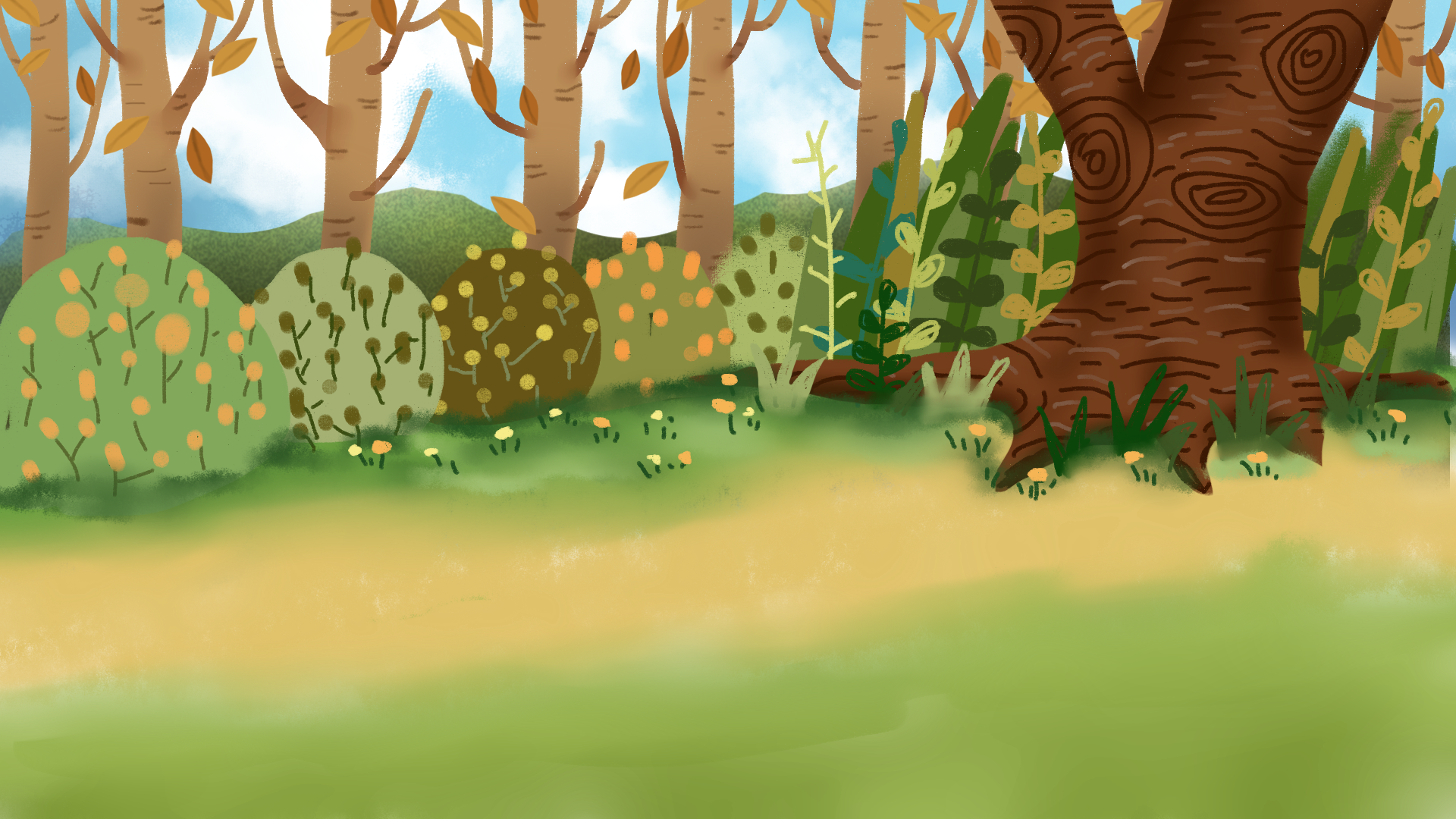 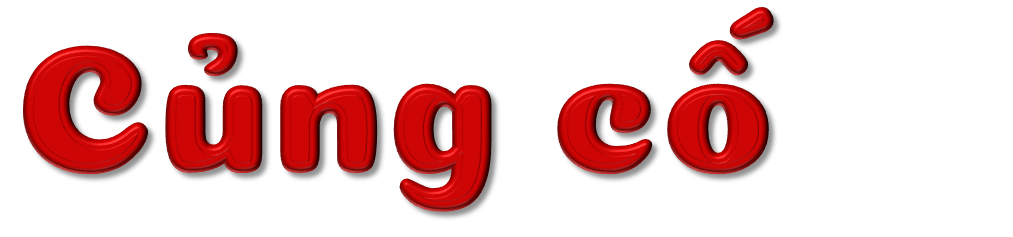 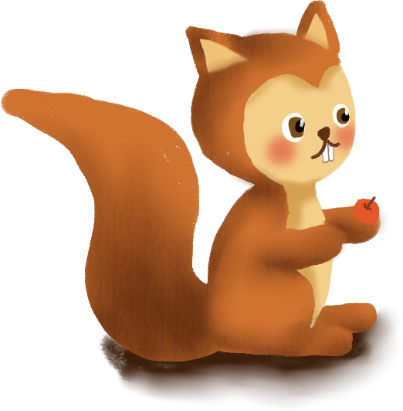 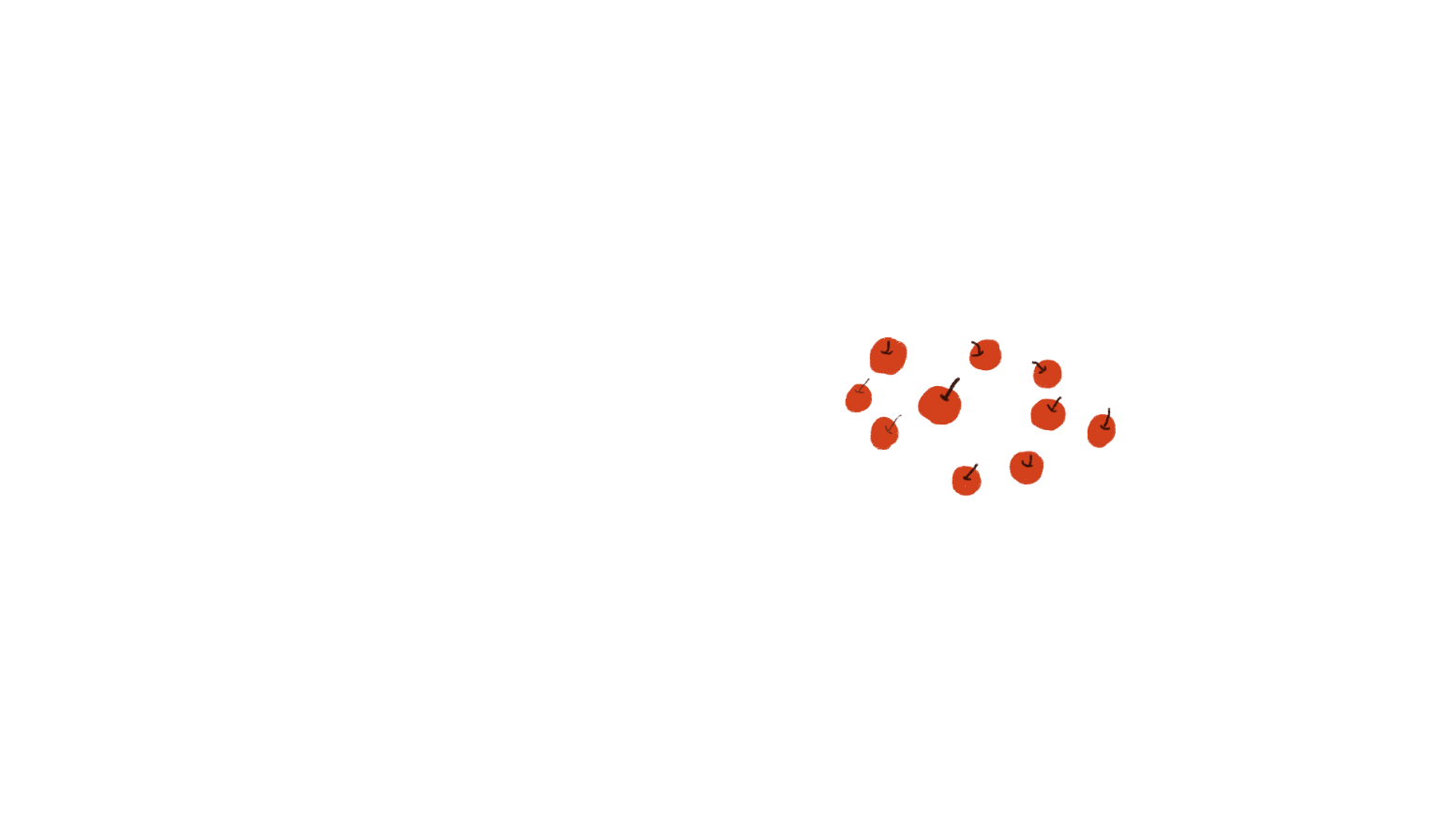 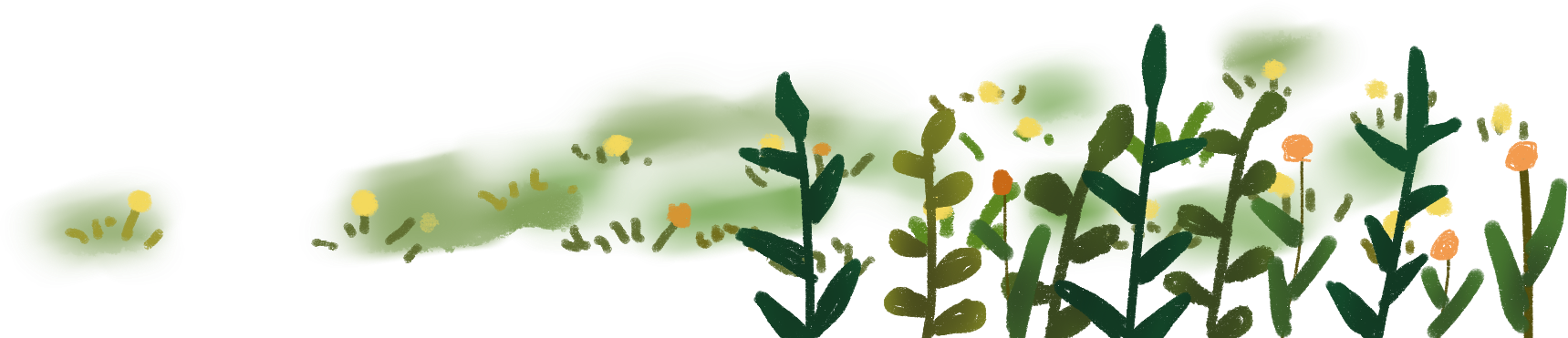 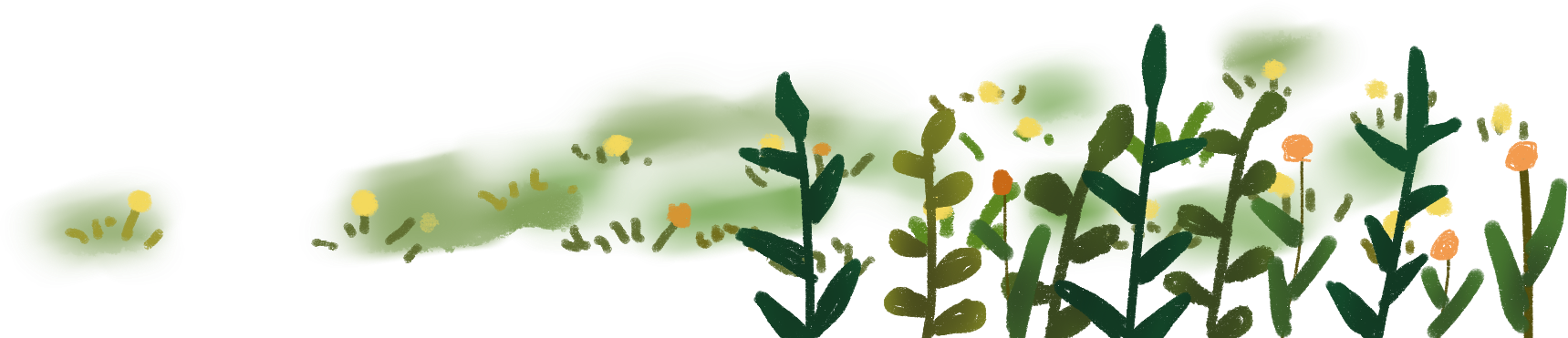 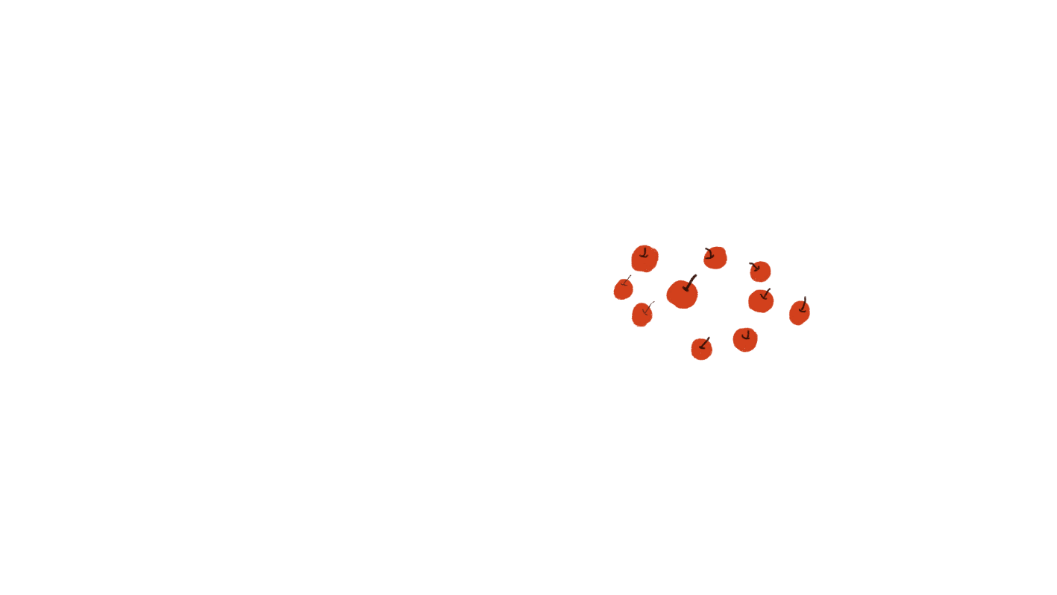 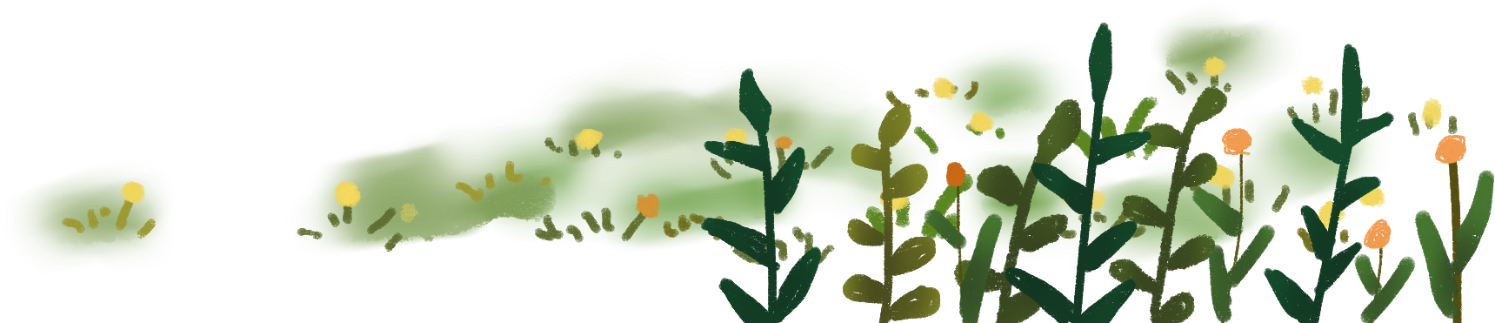 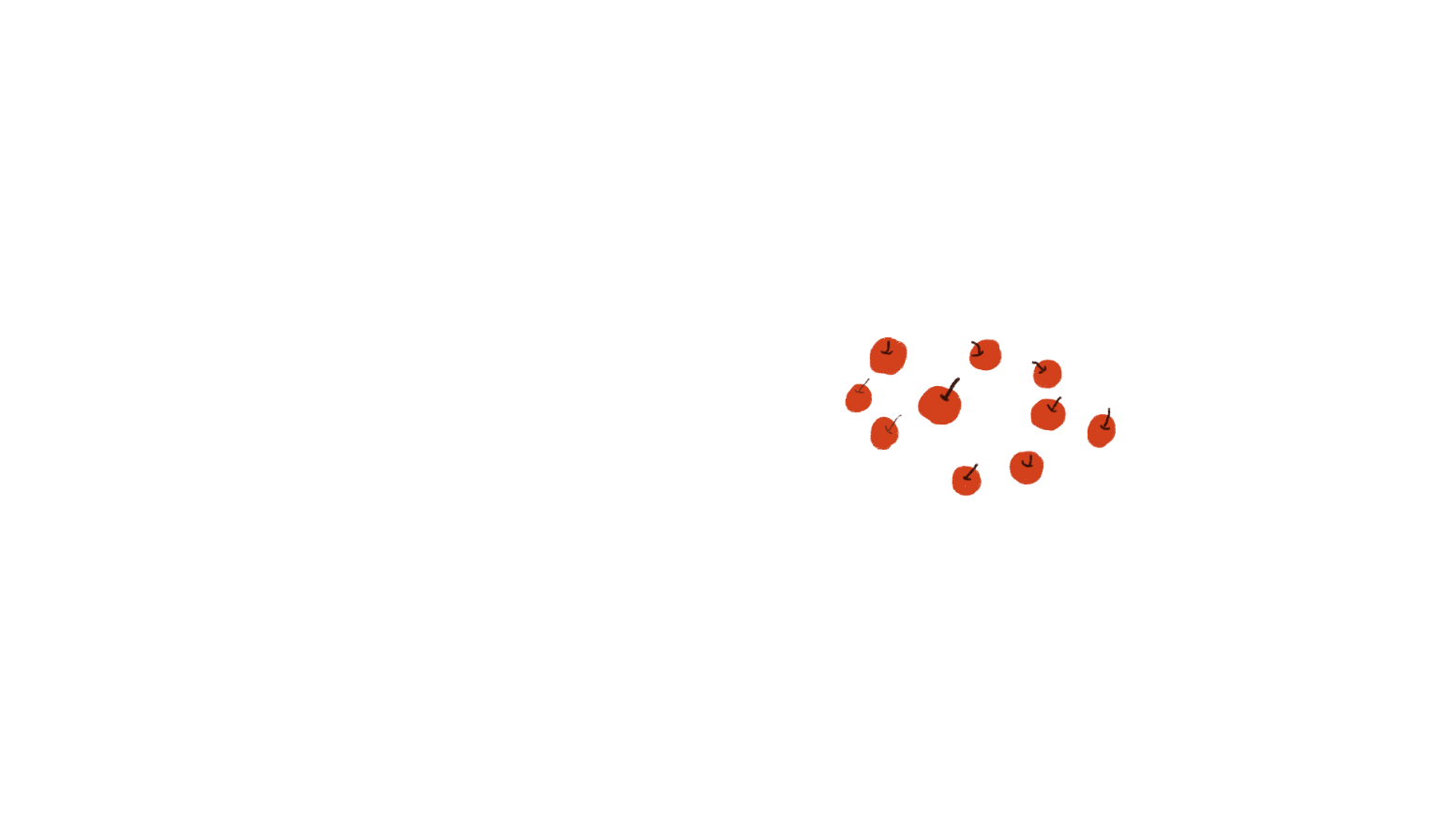 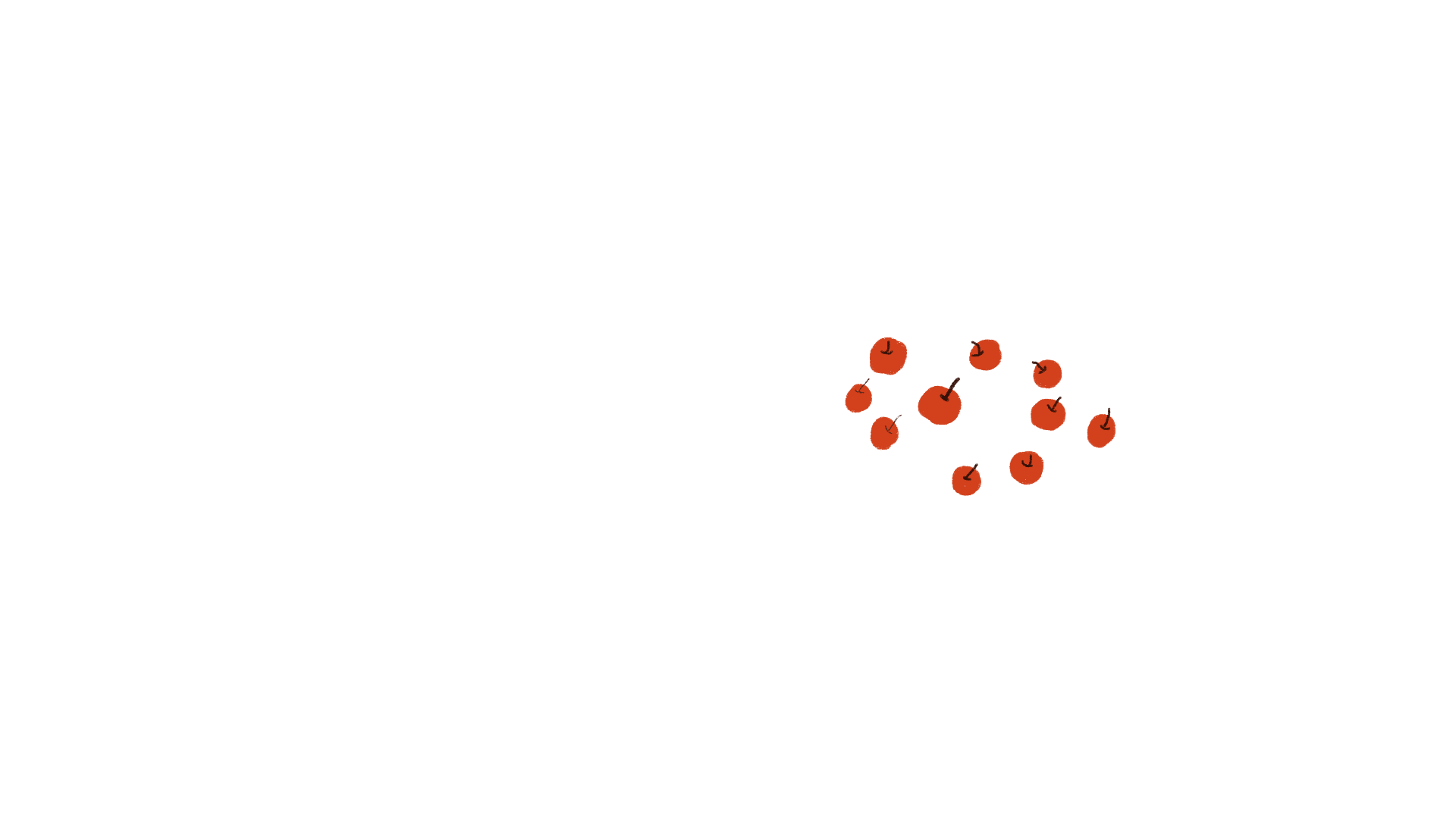 THỢ SĂN HẠT DẺ
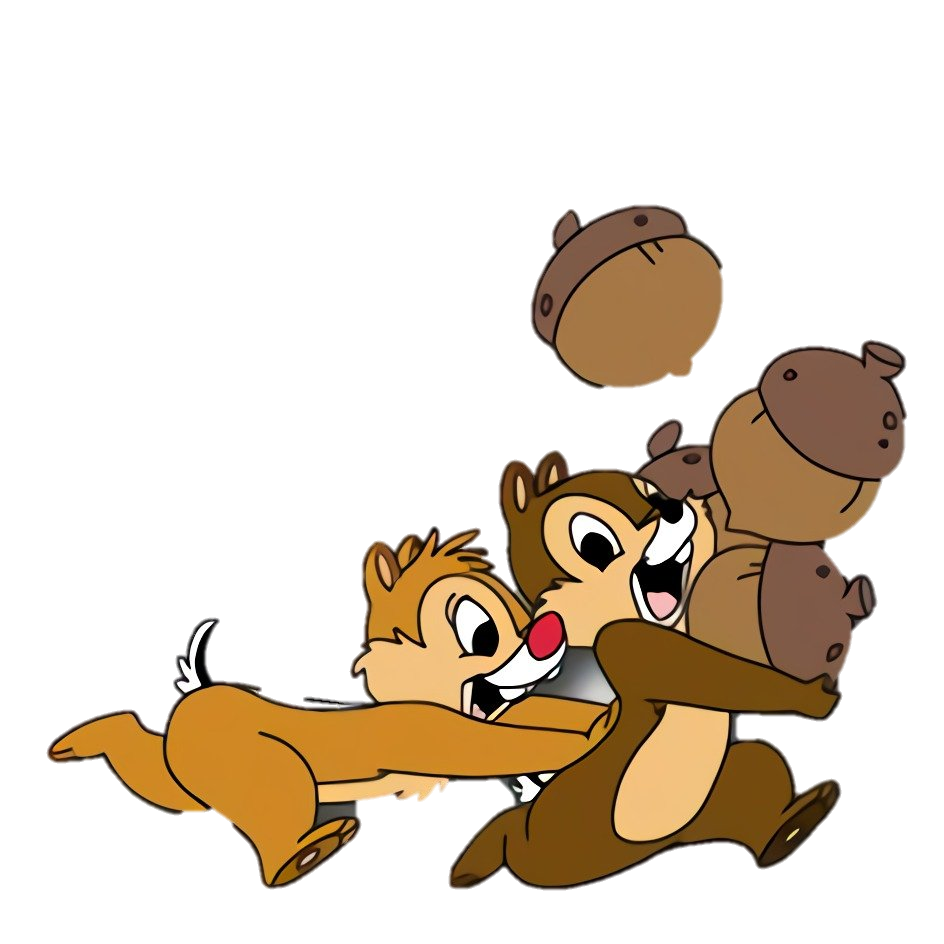 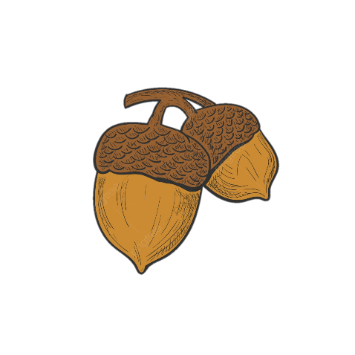 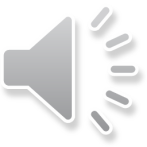 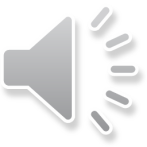 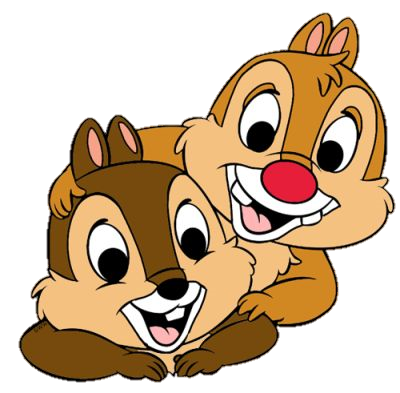 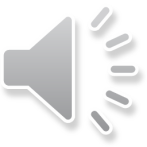 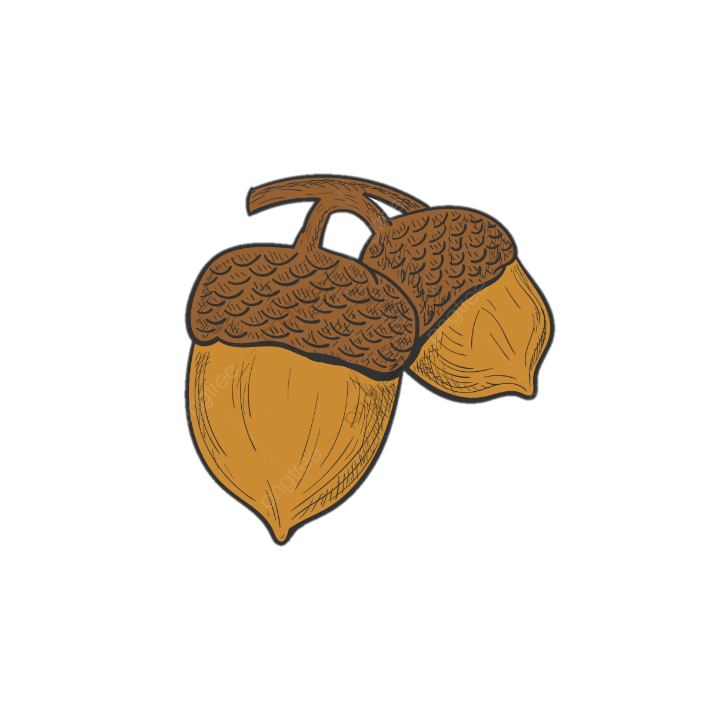 Số 559 gồm mấy chục, mấy trăm, mấy đơn vị?
5 chục, 5 trăm, 9 đơn vị
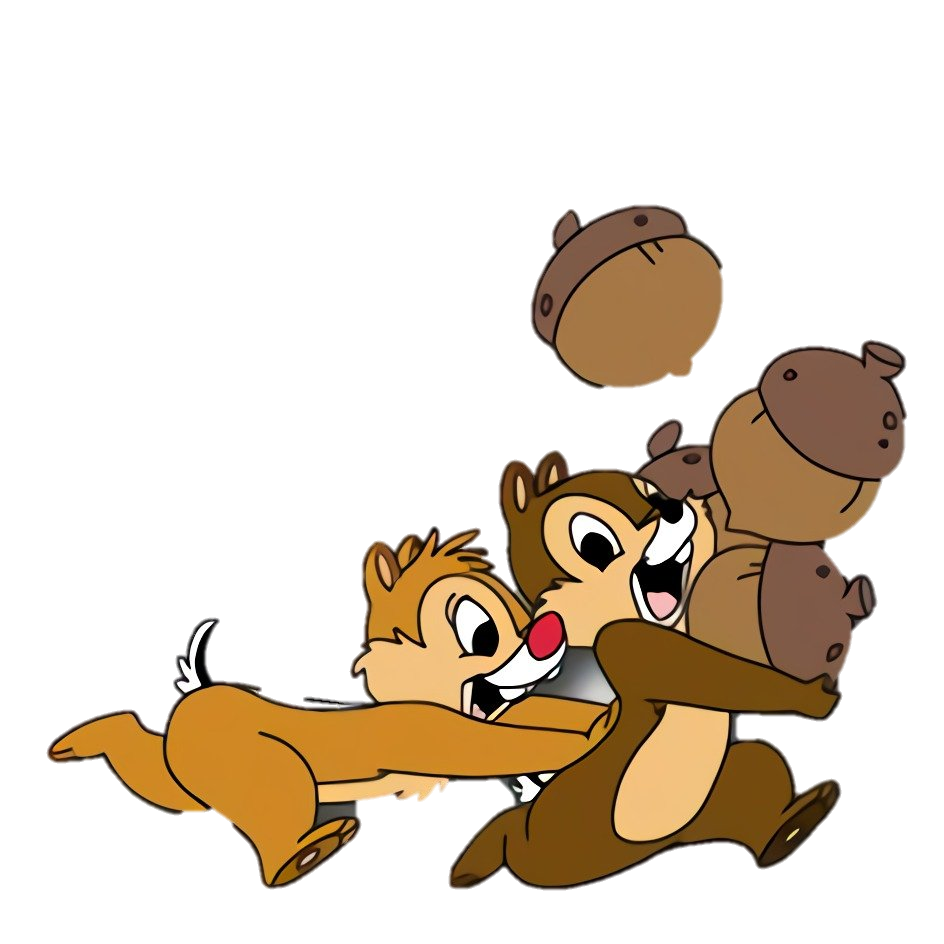 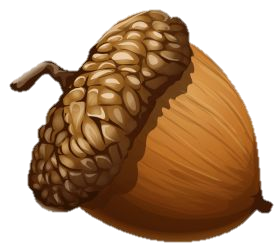 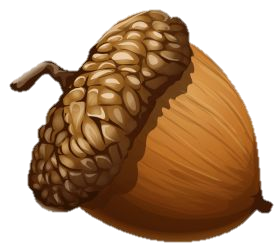 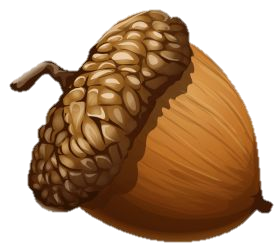 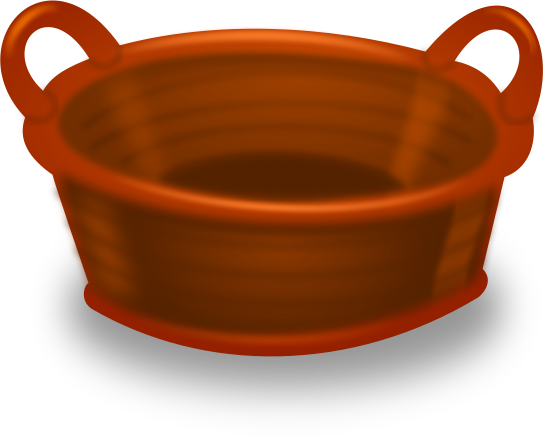 [Speaker Notes: Trả lời đúng thì các bạn sóc sẽ có them hạt dẻ]
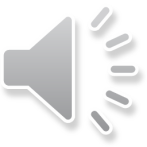 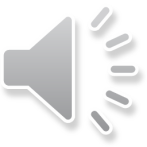 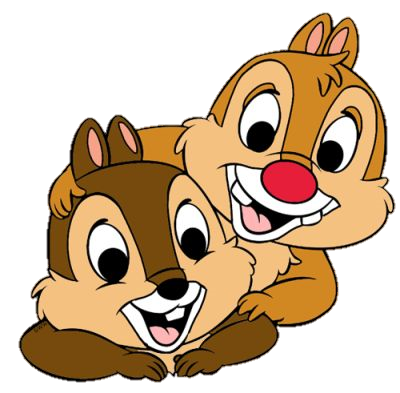 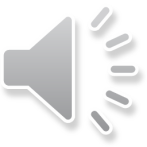 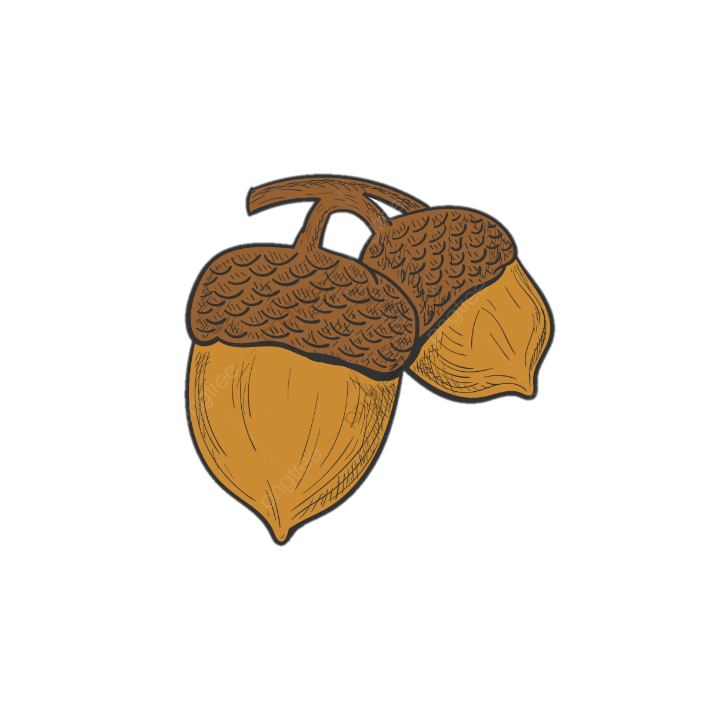 Năm trăm linh một viết là?
501
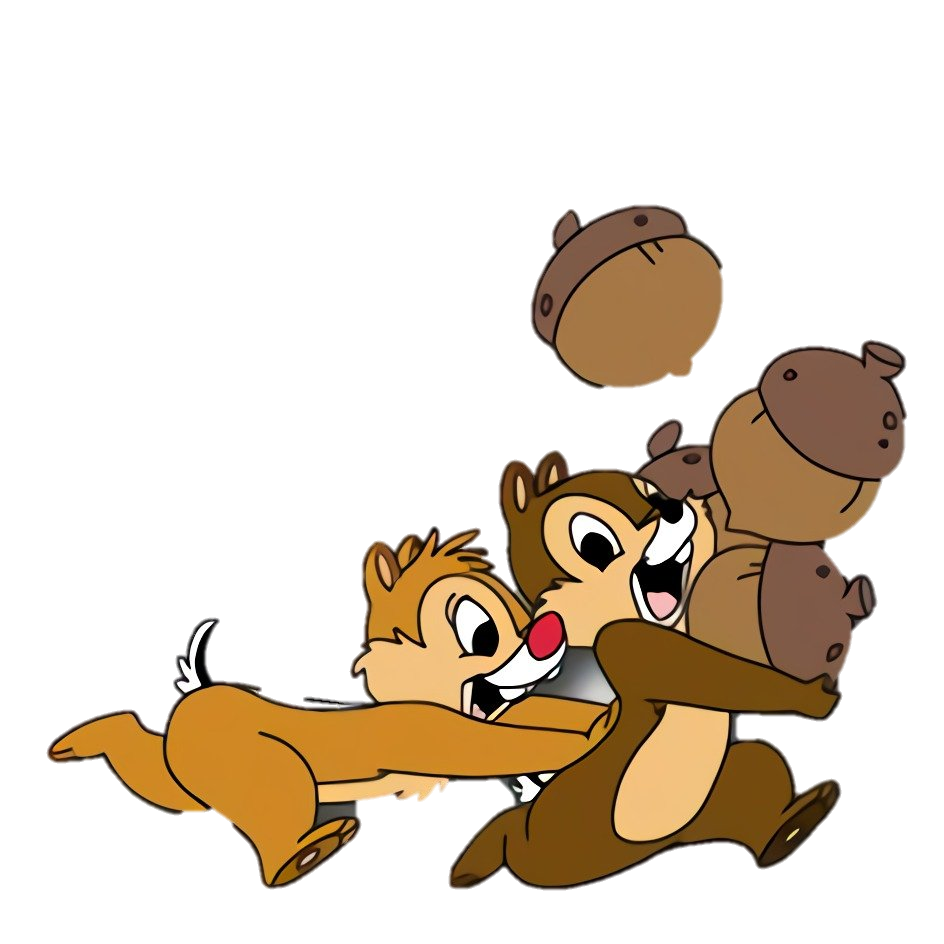 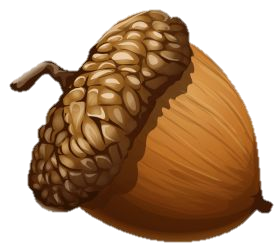 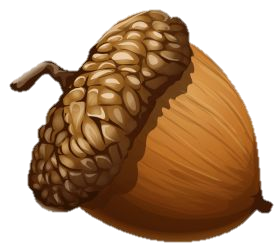 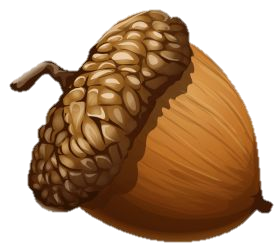 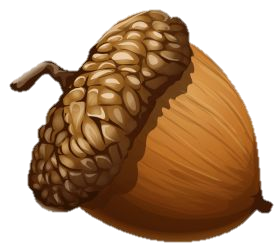 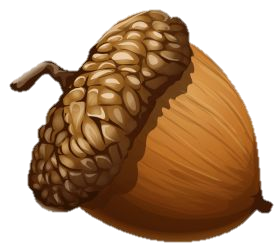 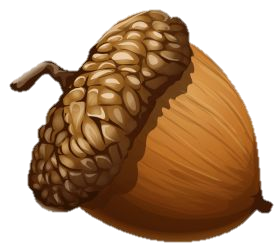 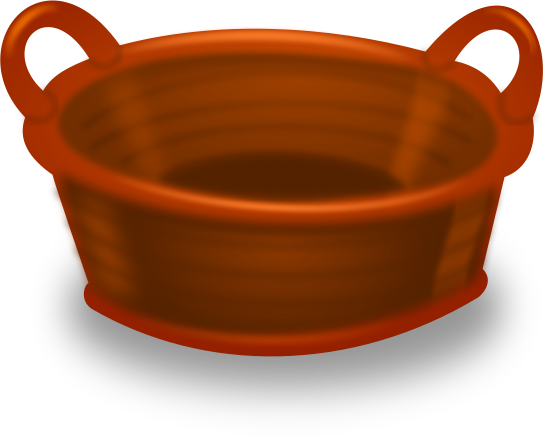 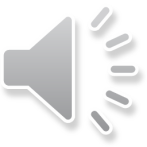 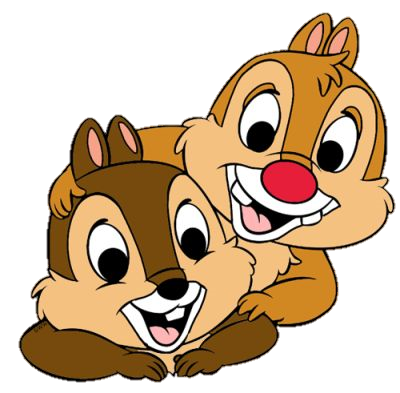 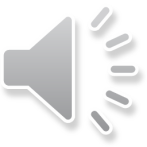 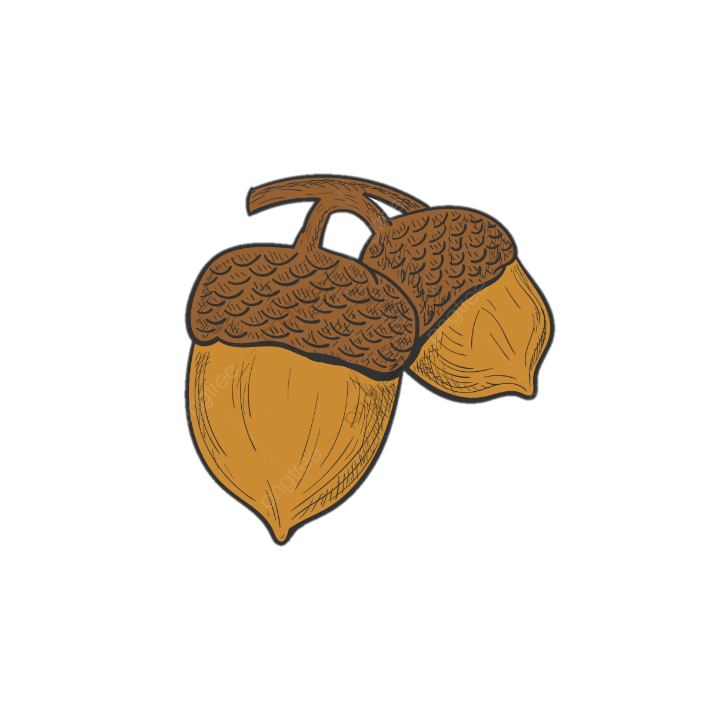 Số?
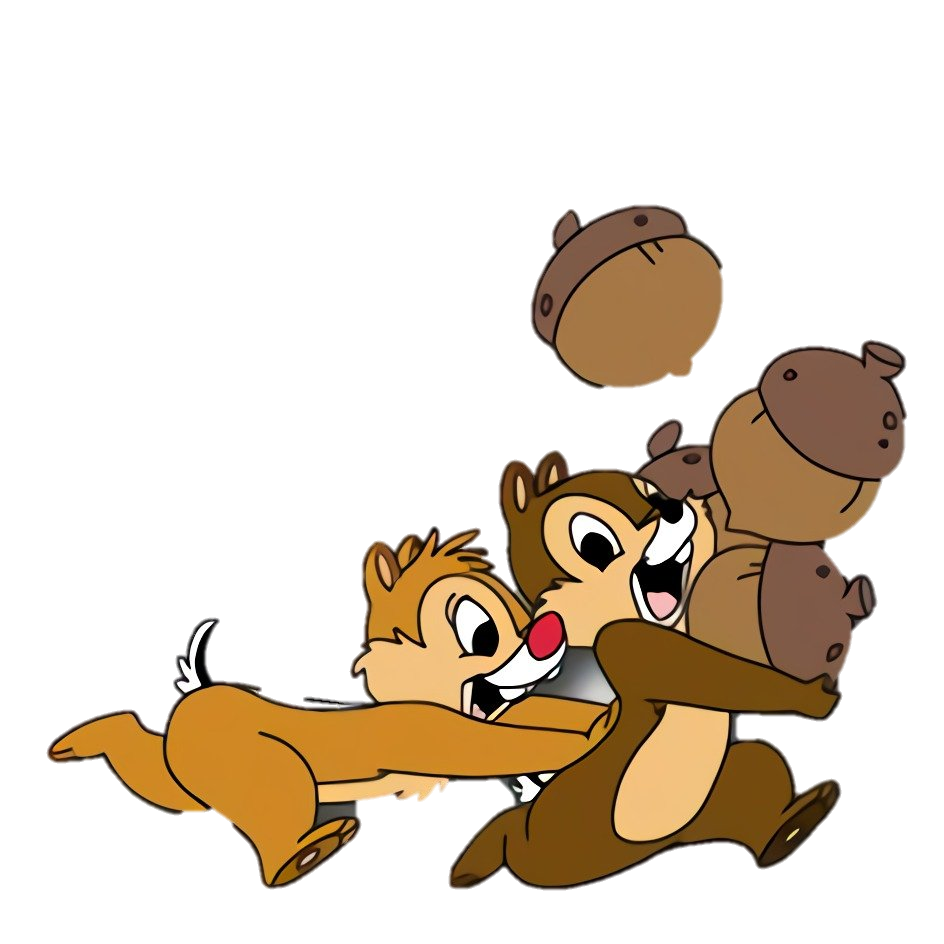 554
550 , 551, ....., 555
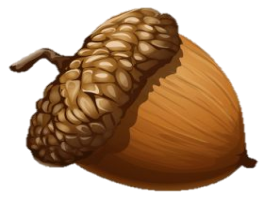 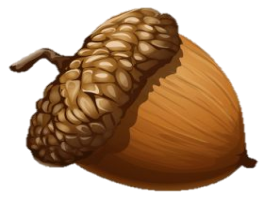 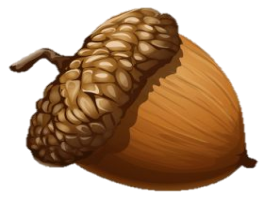 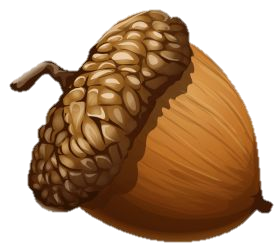 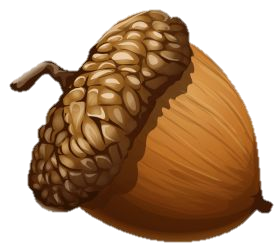 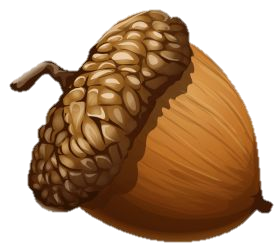 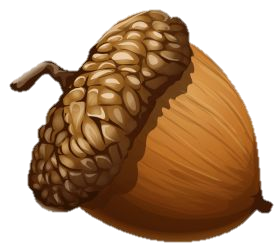 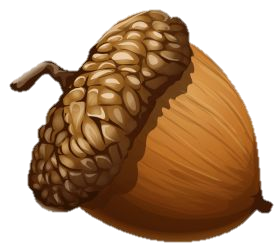 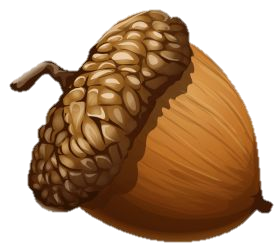 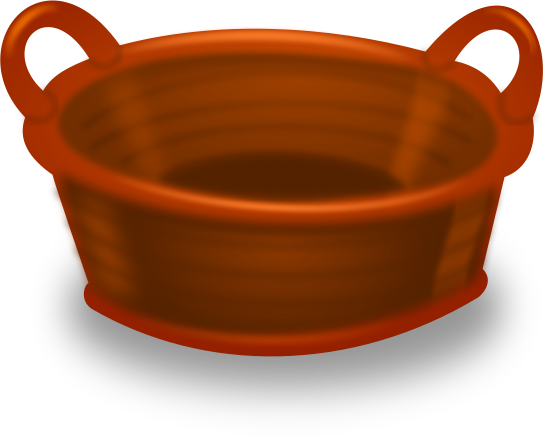 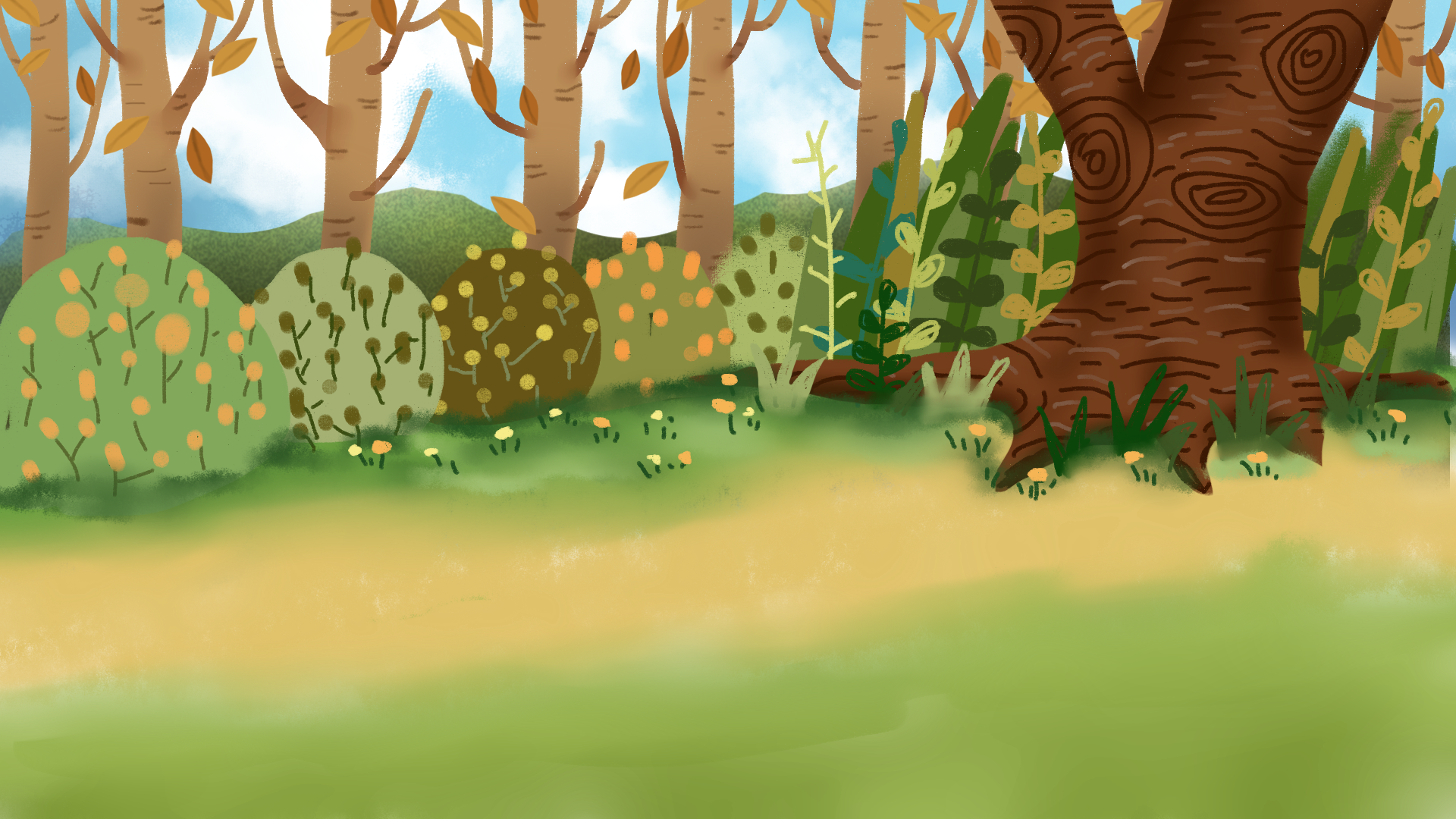 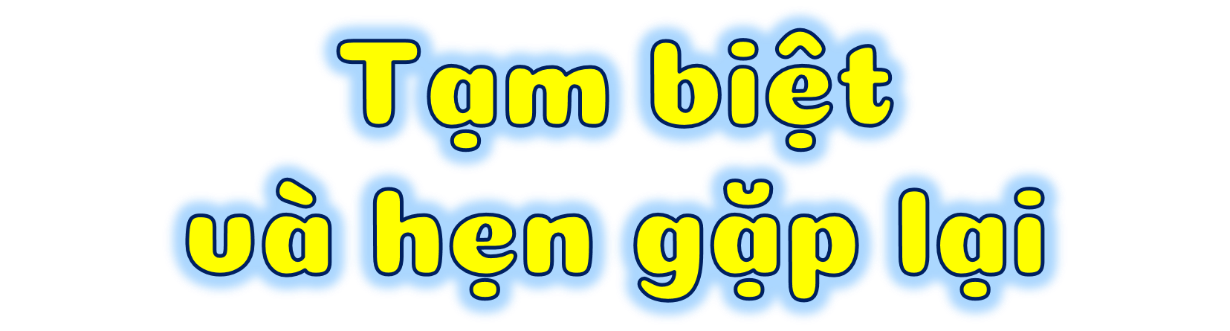 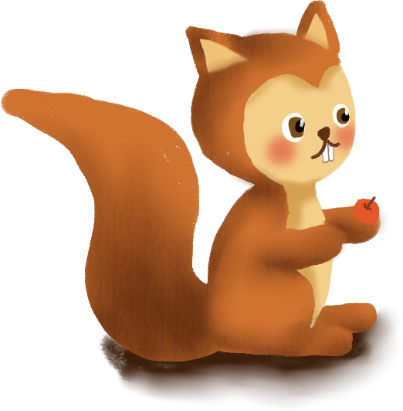 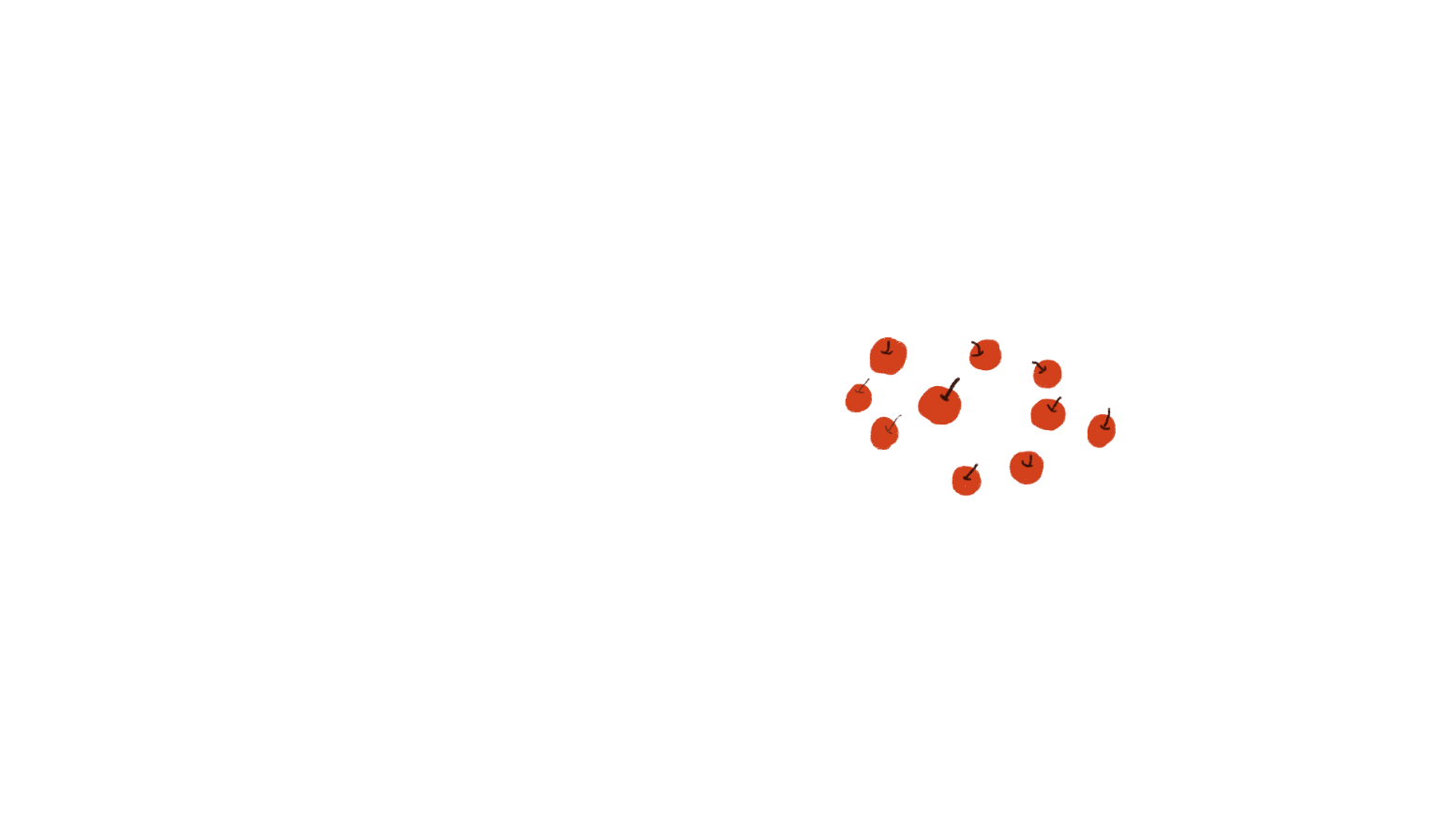 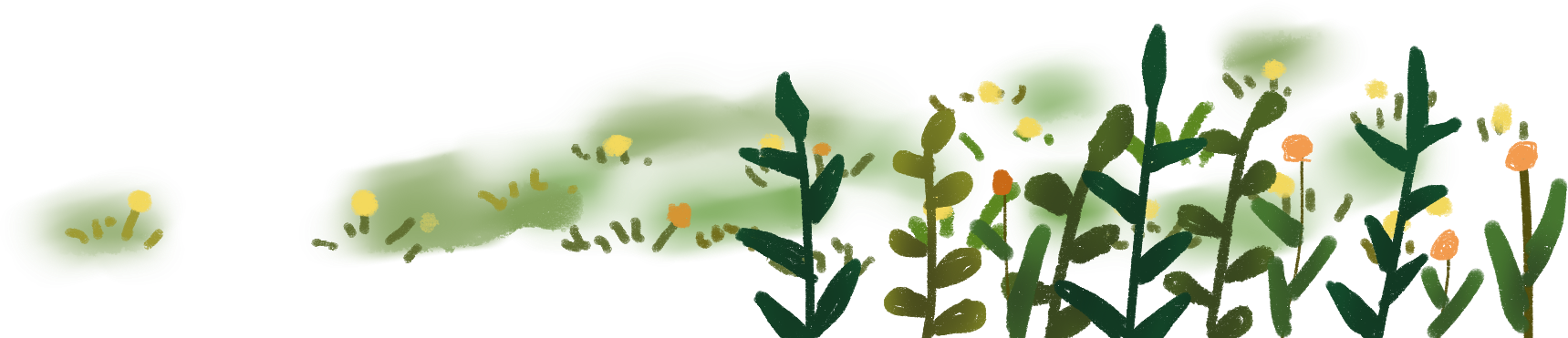 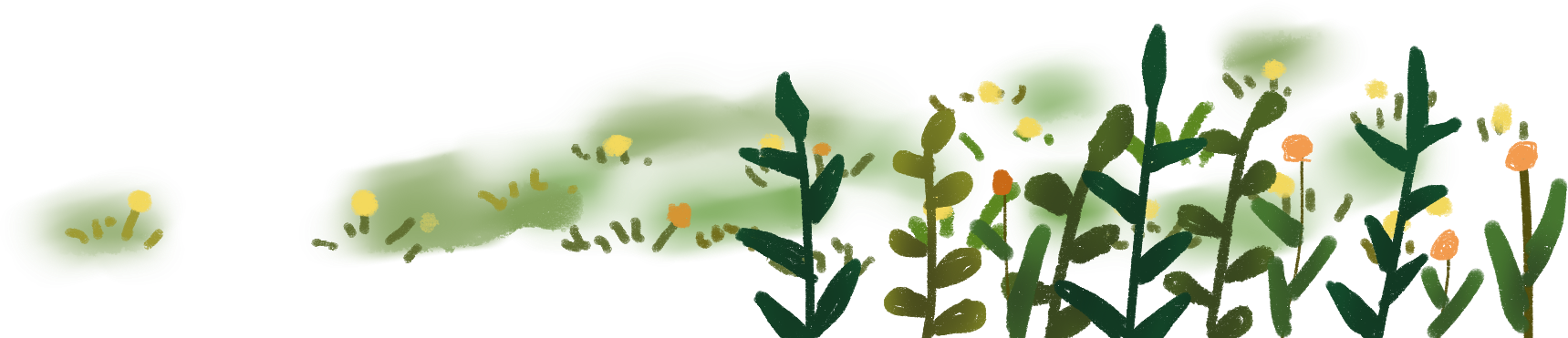 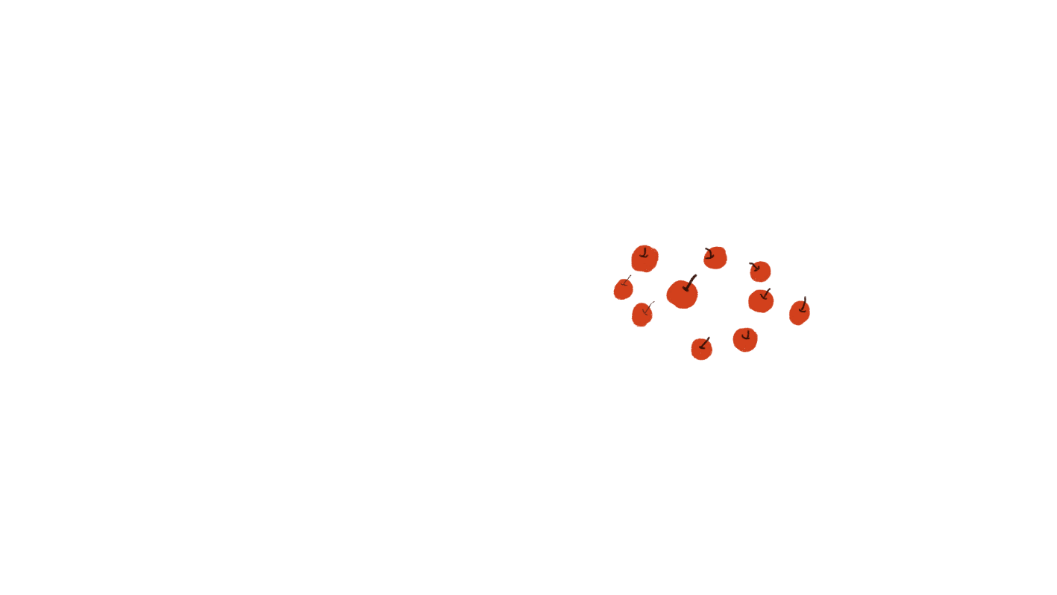 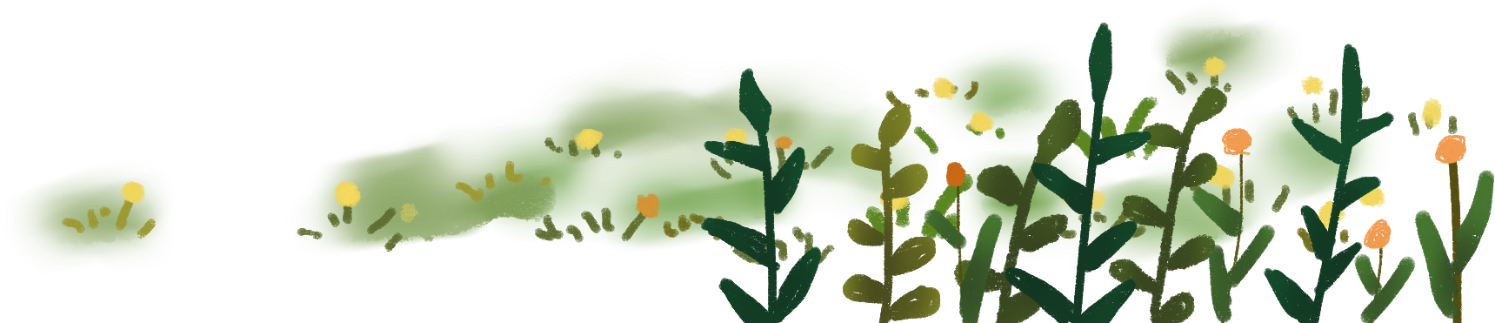 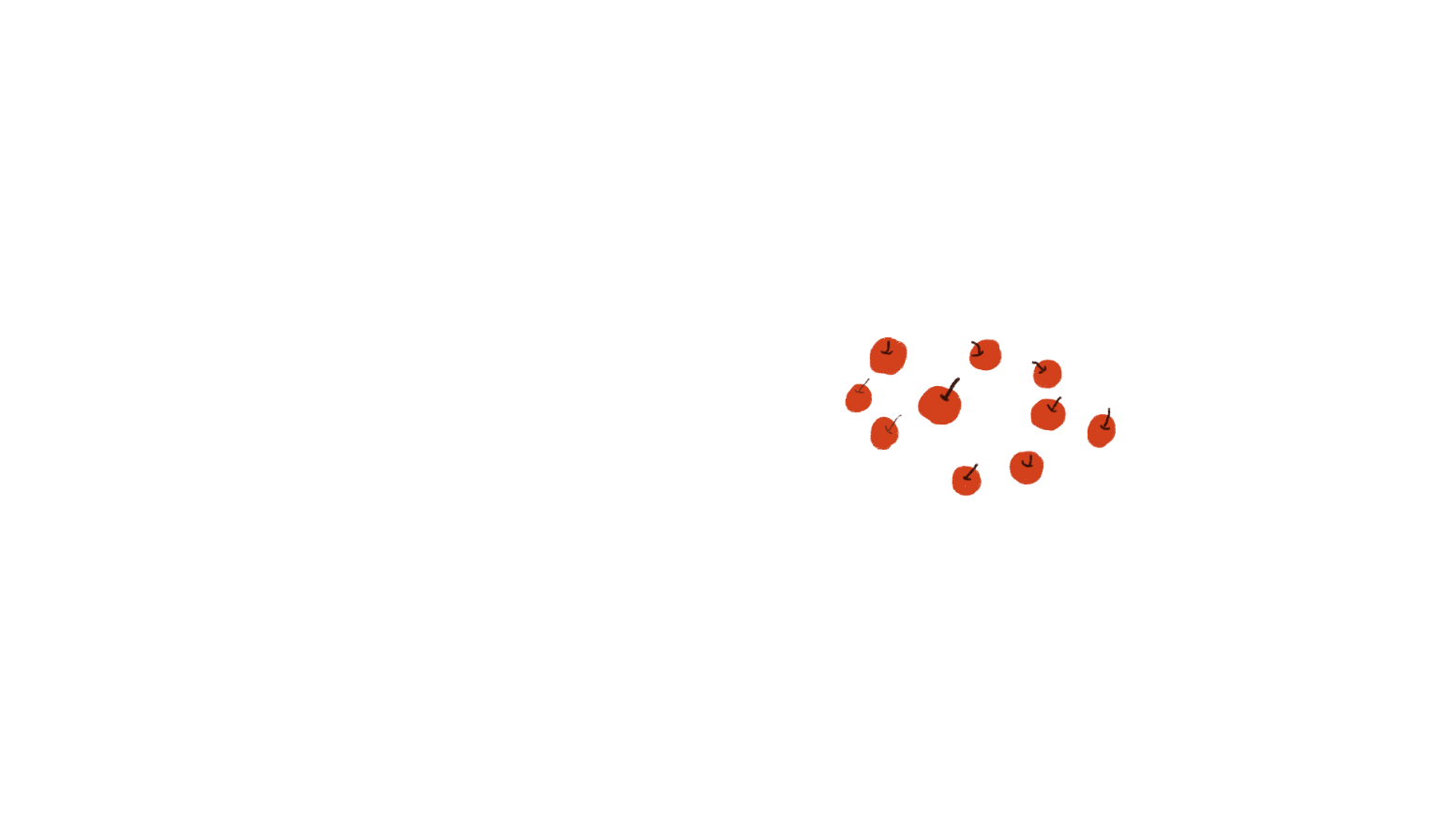 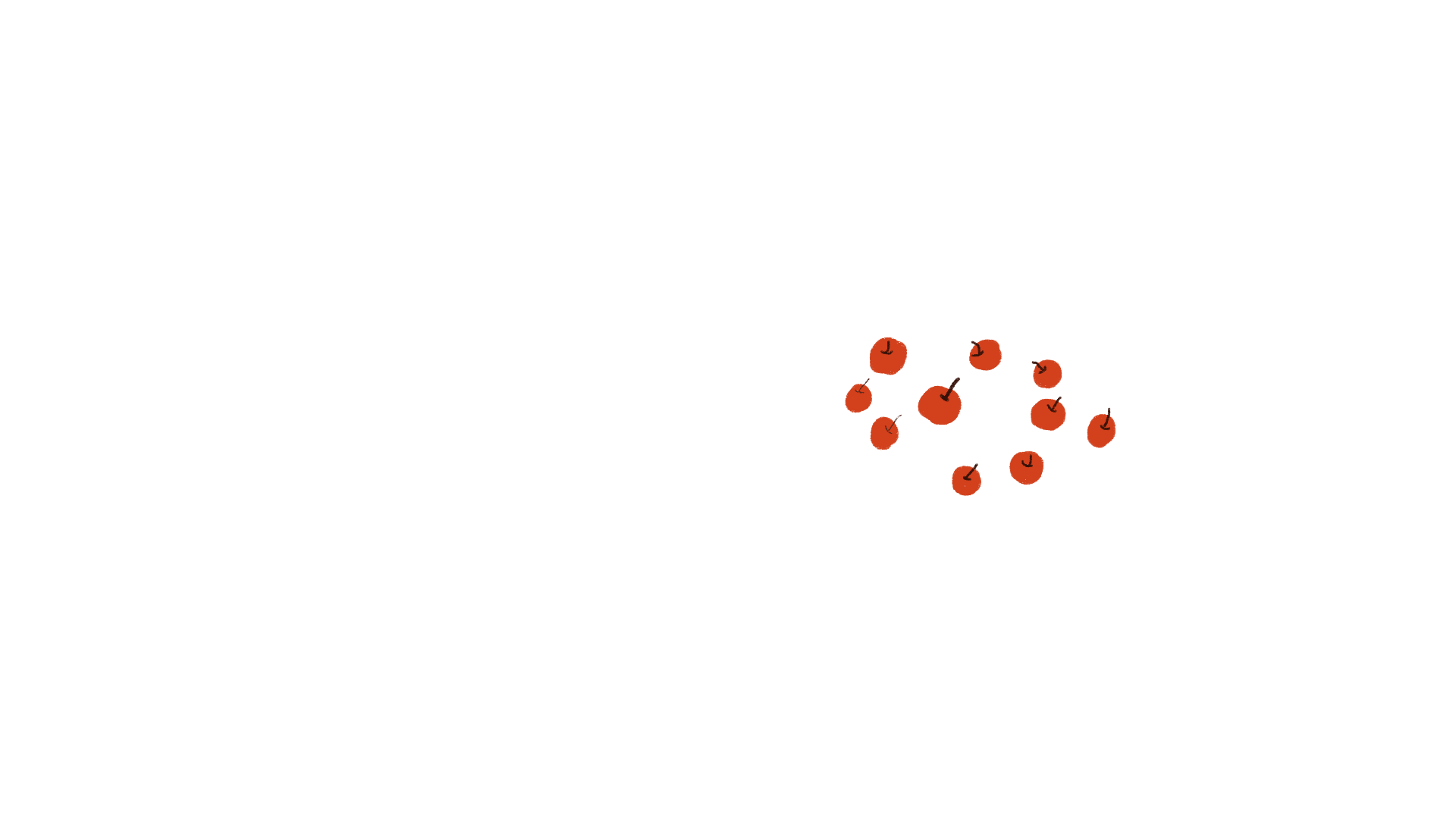